UAH MAPNet Instrument Summary
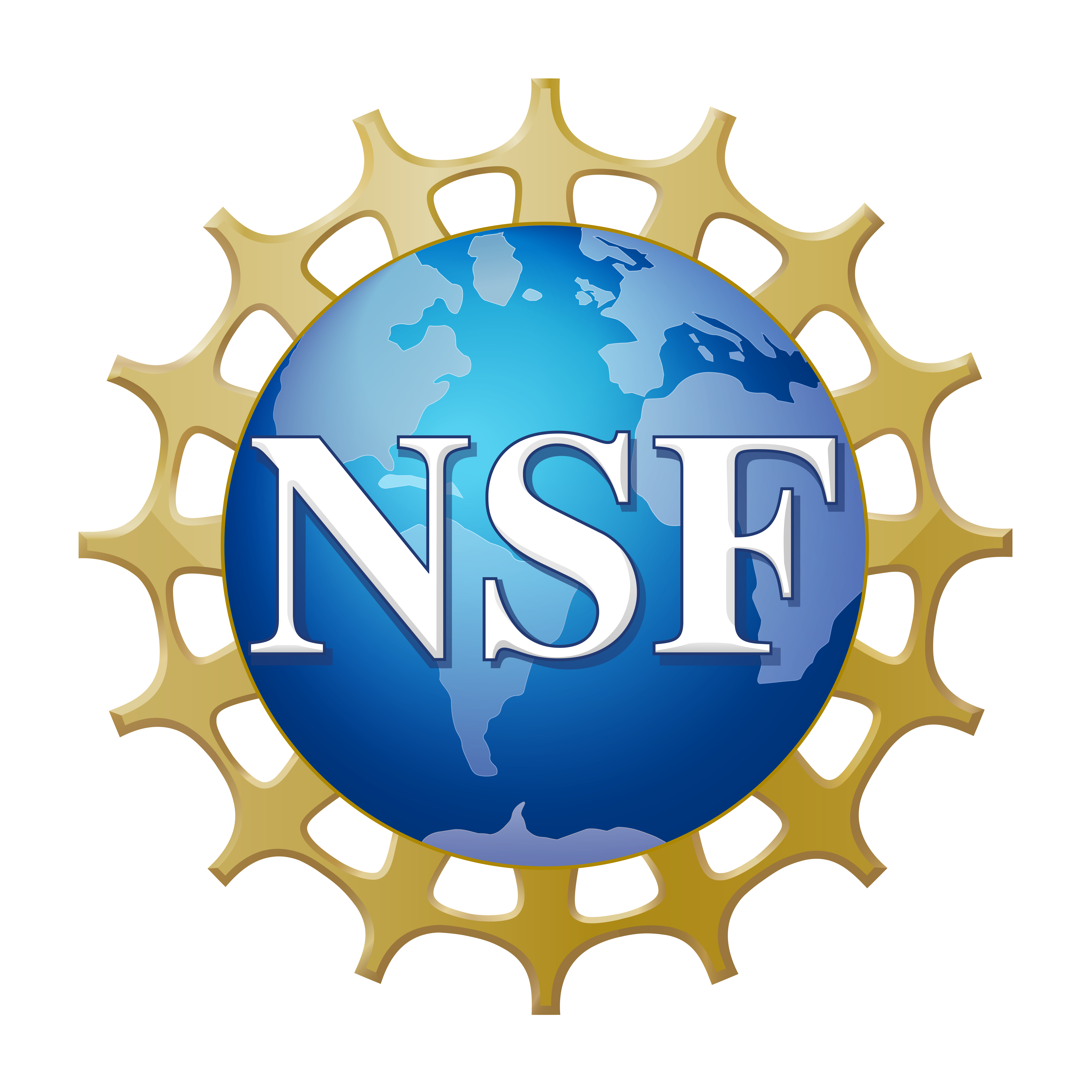 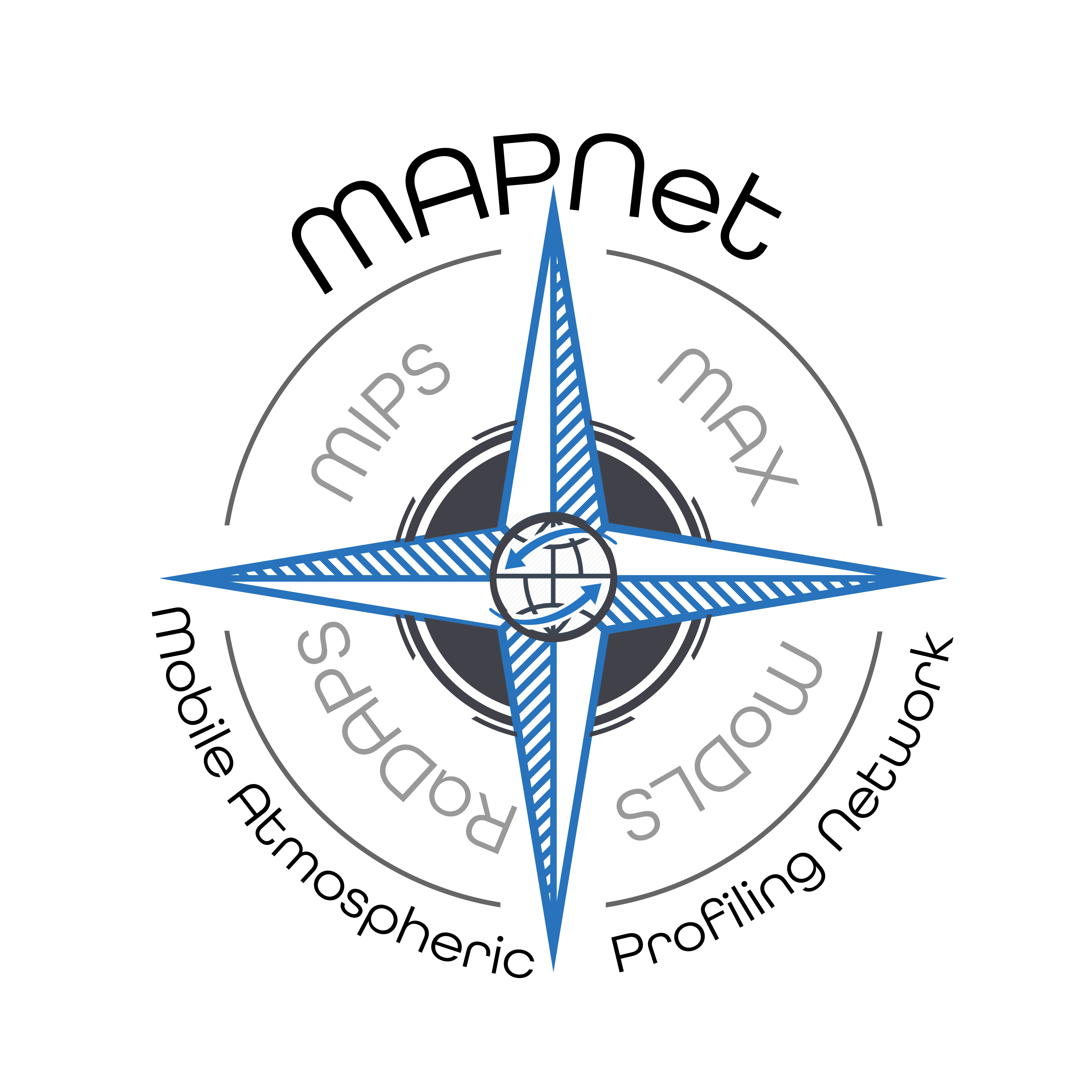 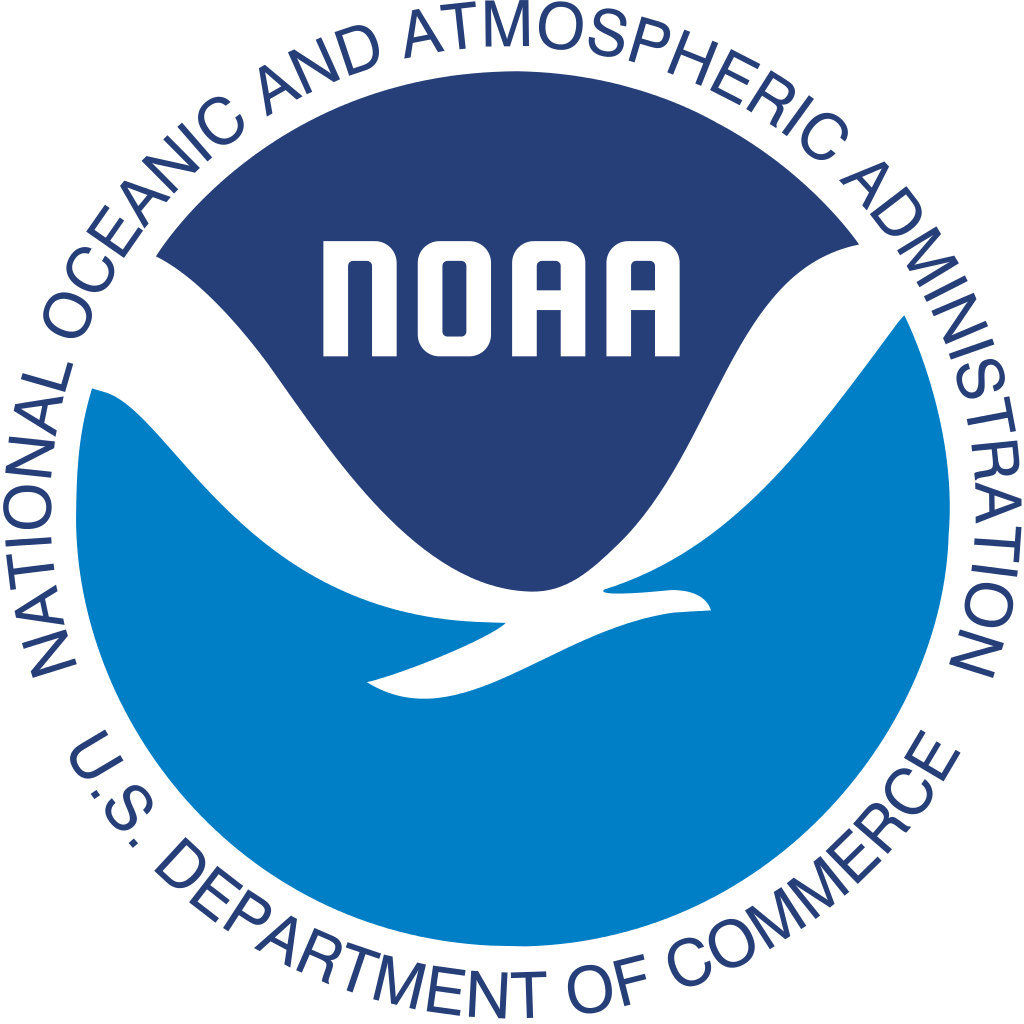 PERiLS Year 2
Preston Pangle (Manager)
Kevin Knupp (PI)
MAPNet -Mobile Atmospheric Profiling Network
A part of the NSF Community Instruments and Facilities Program
3 profiling platforms and a scanning radar
Mobile Doppler Lidar & Soundings (MoDLS) 
Scanning Doppler lidar, 35 channel microwave radiometer, lidar ceilometer, 8-m retractable mast for in-situ surface (PTU, RH, 3D sonic)
Mobile Integrated Profiling System (MIPS)
915 MHz RWP, 35 Channel Microwave Radiometer, lidar ceilometer, parsivel disdrometer, vertically pointing x-band radar, 10-m mast for in-situ surface (PTU, rain) 
Rapidly Deployable Atmospheric Profiling System (RaDAPS)
915 MHz RWP, 35 Channel Microwave Radiometer, lidar ceilometer, parsivel disdrometer, vertically pointing K-band radar, 6-m mast for in-situ surface (PTU, rain, RH) 
Mobile Alabama X-band Radar (MAX)
Scanning dual-pol Doppler X-band radar, 10-m mast for in-situ surface (PTU, rain, RH)
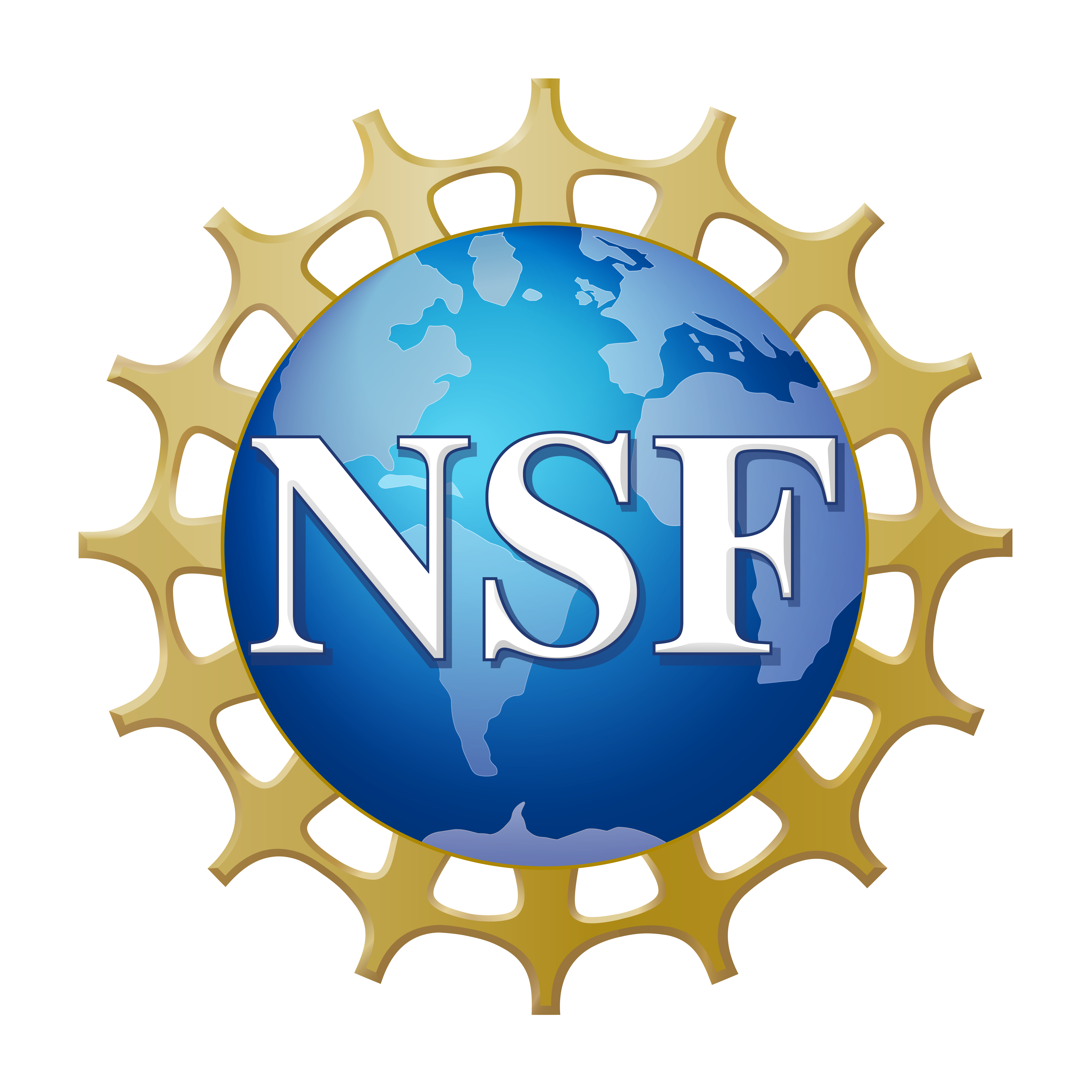 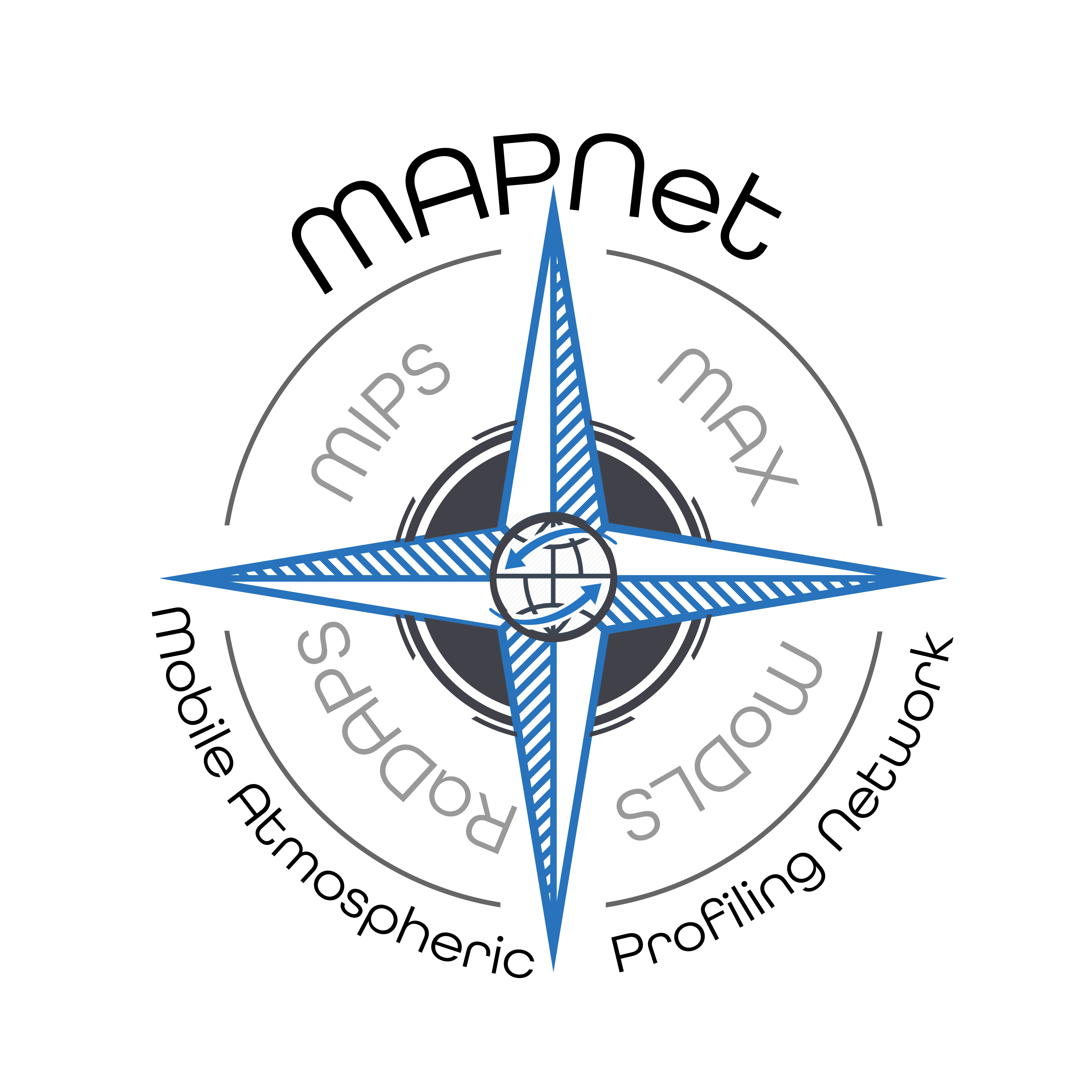 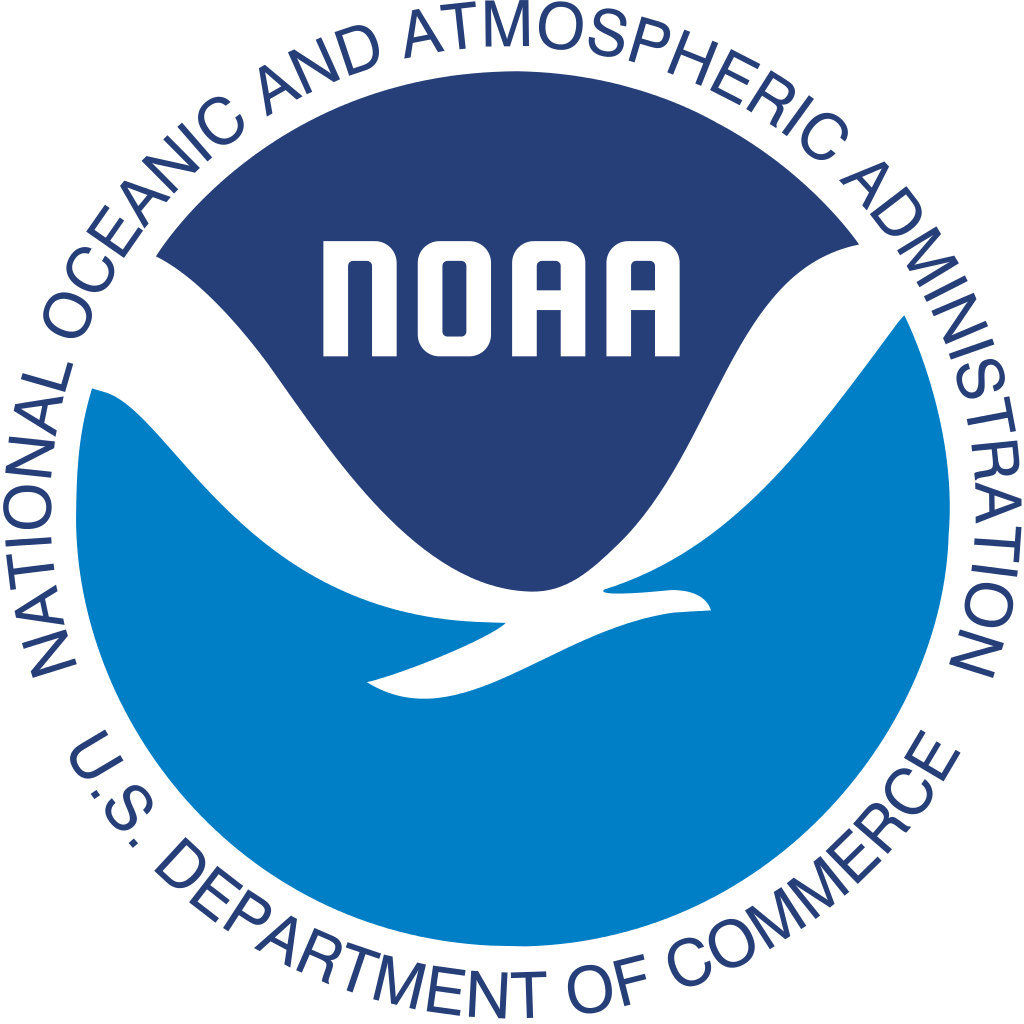 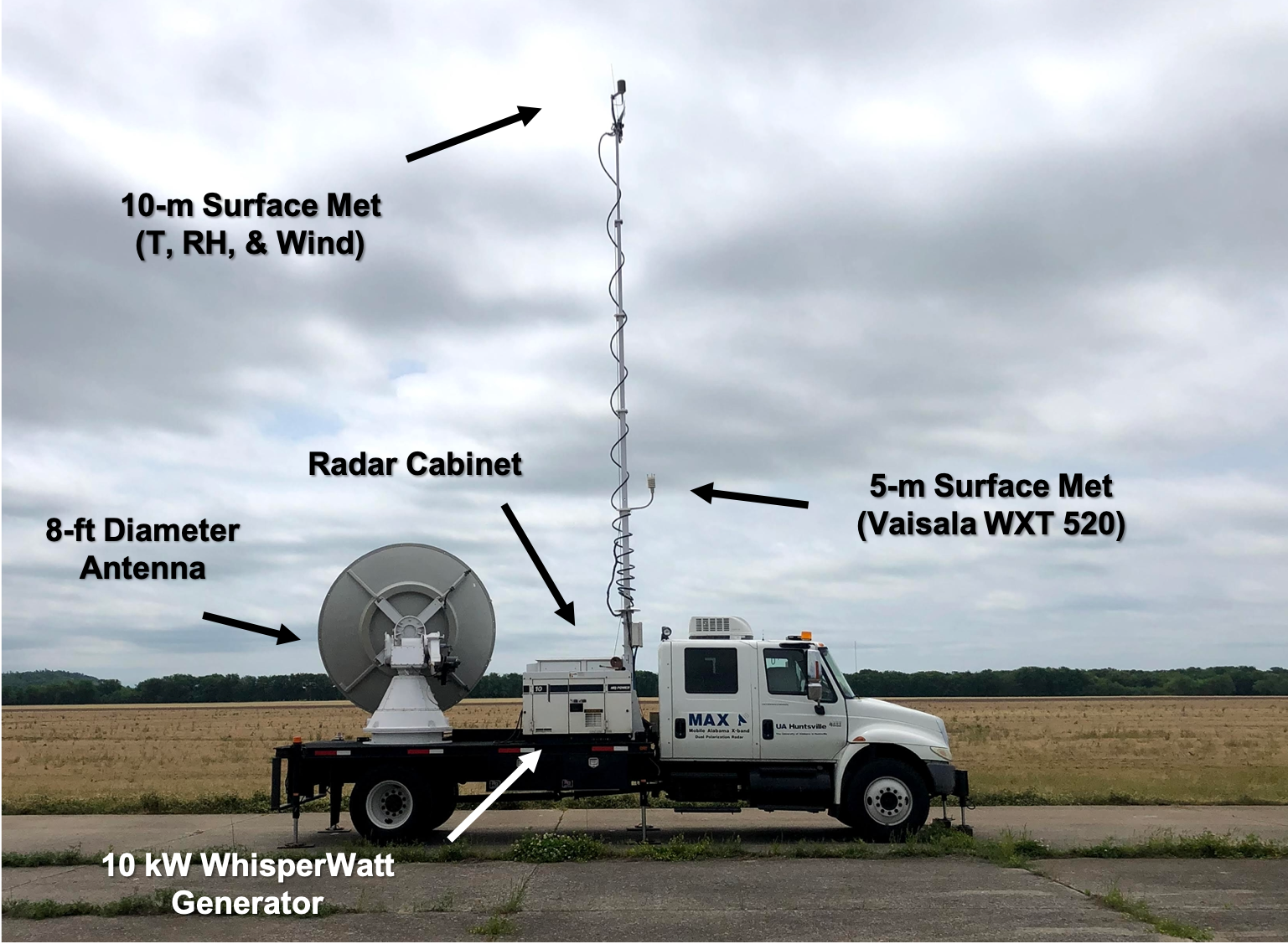 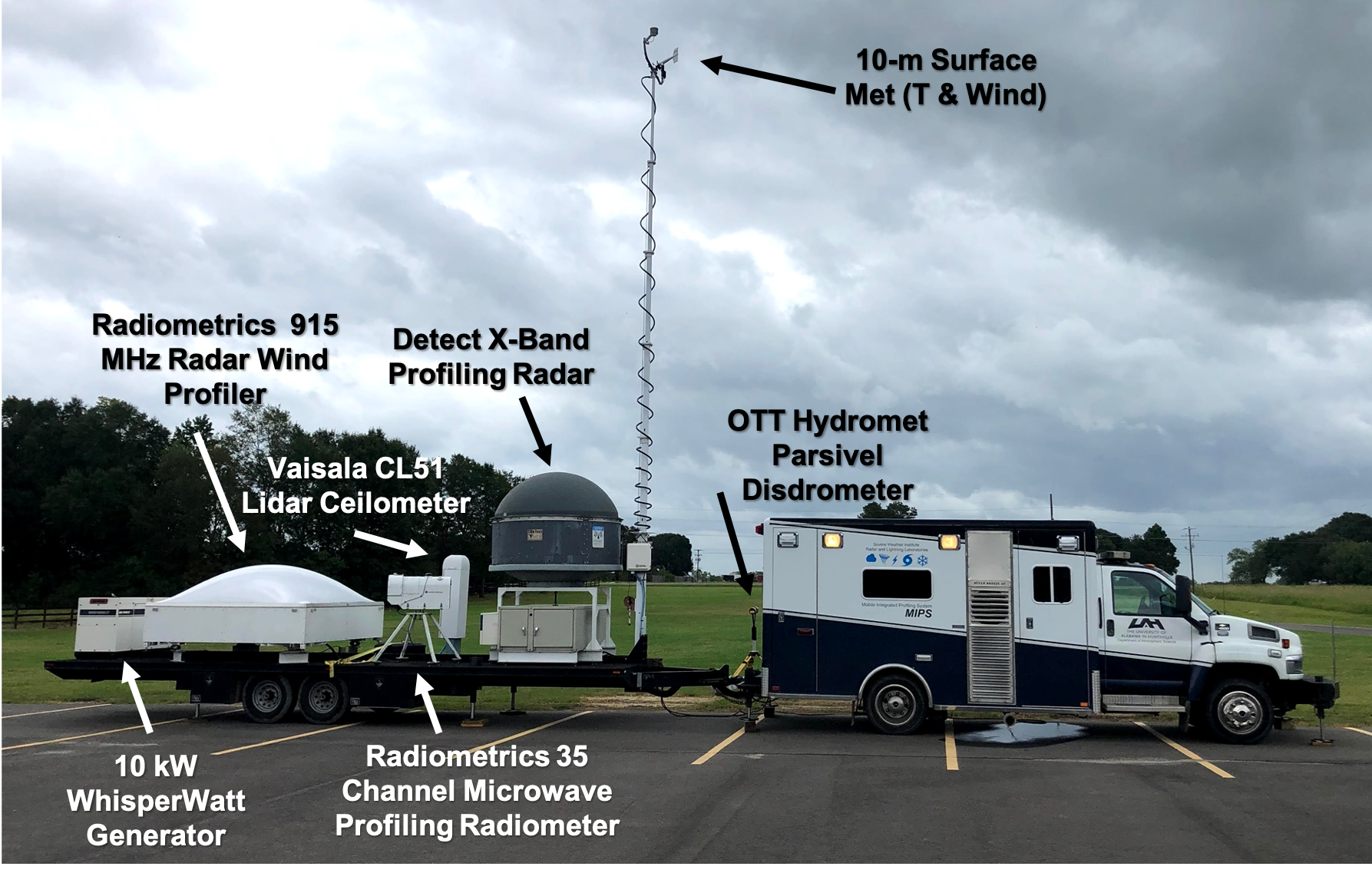 MIPS
MAX
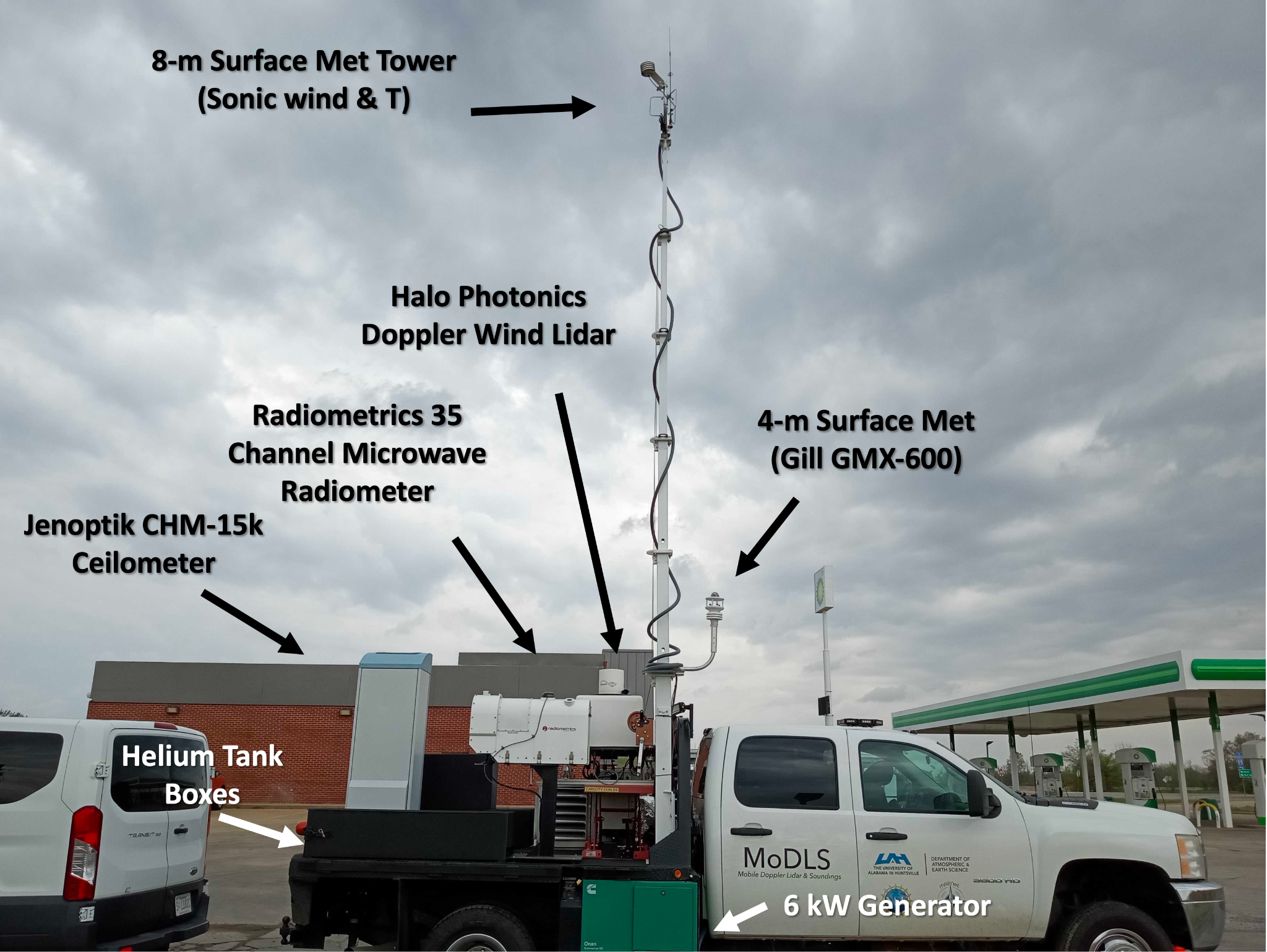 MoDLS
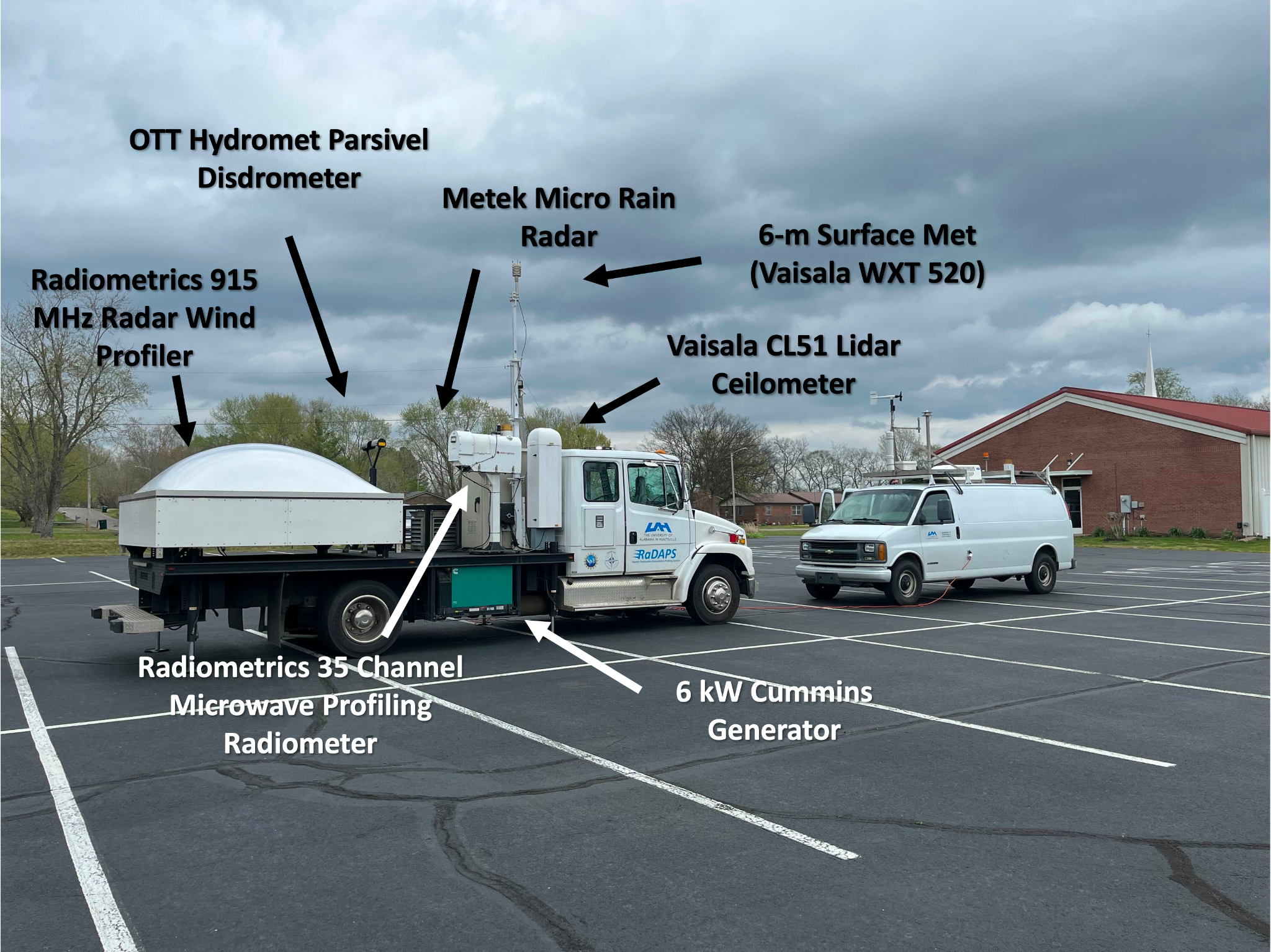 RaDAPS
Deployment Summary
Successful year for MAPNet
All 4 Platforms deployed for all 5 IOPS
Soundings
Soundings accompanied MIPS (iMet), RaDAPS (iMet), and MoDLS (Windsond)
Windsonds with MAX for IOP 4 
Release times coordinated with other PIs (1-2 hr launches)
Noteworthy Issues
MIPS - XPR down due to bad STALO and amp (long lead times)
RaDAPS – 915 RWP wind data degraded due to manufacturer software issue. Winds quality varies
MAX – failed EL motor during IOP 4 prevented scans above 1 deg but still operated
More detailed MAPNet IOP summaries are available on the Field Catalog
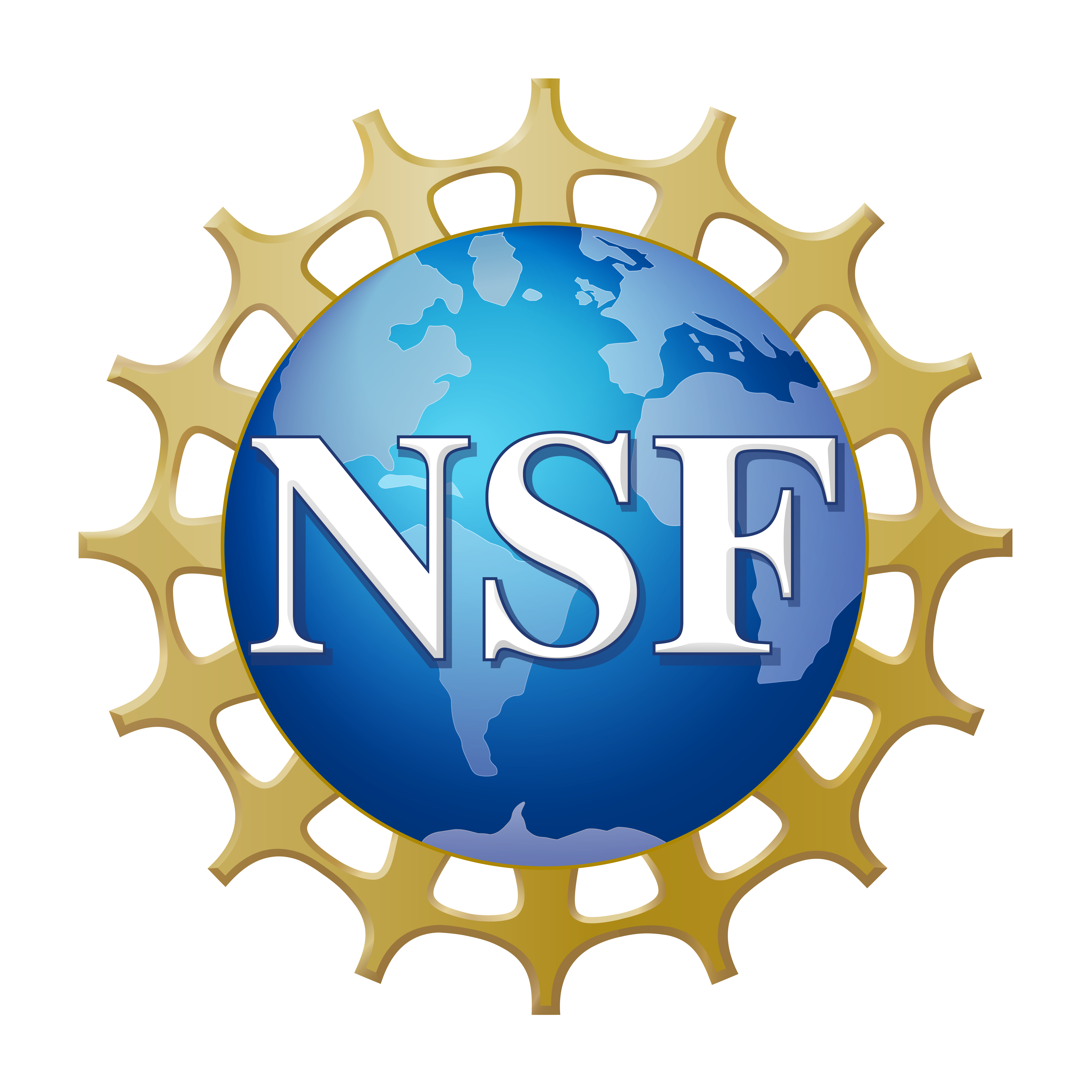 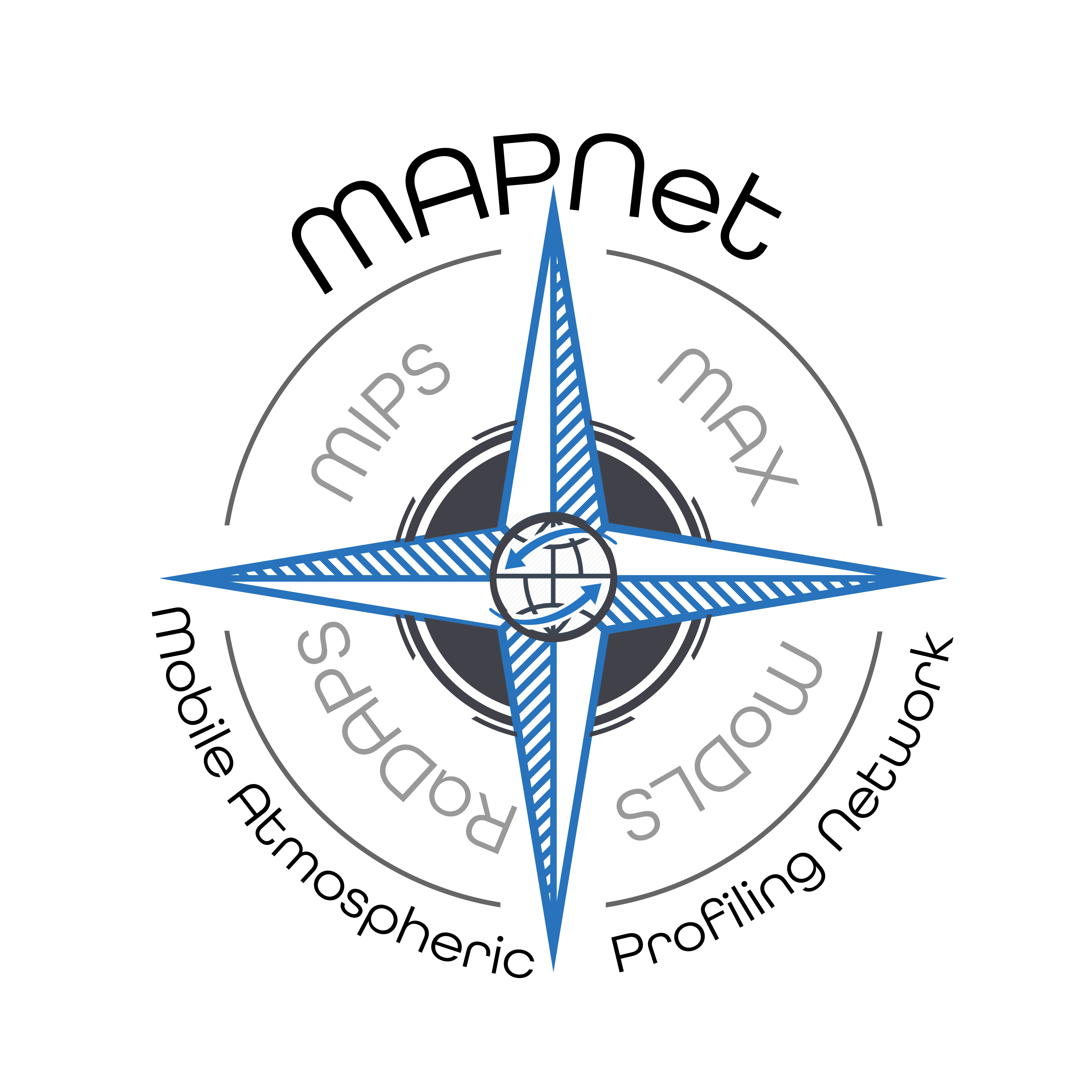 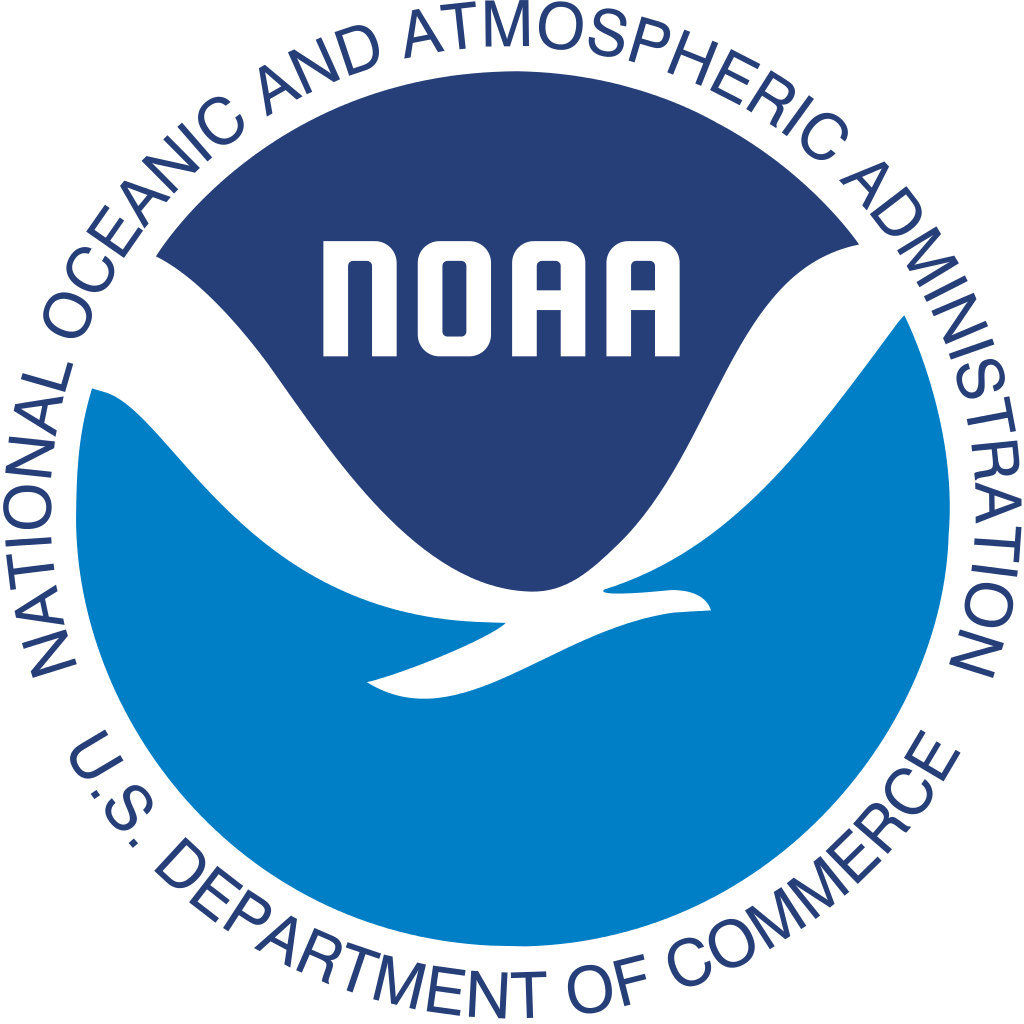 Deployed w/issues
Not Deployed
Deployed
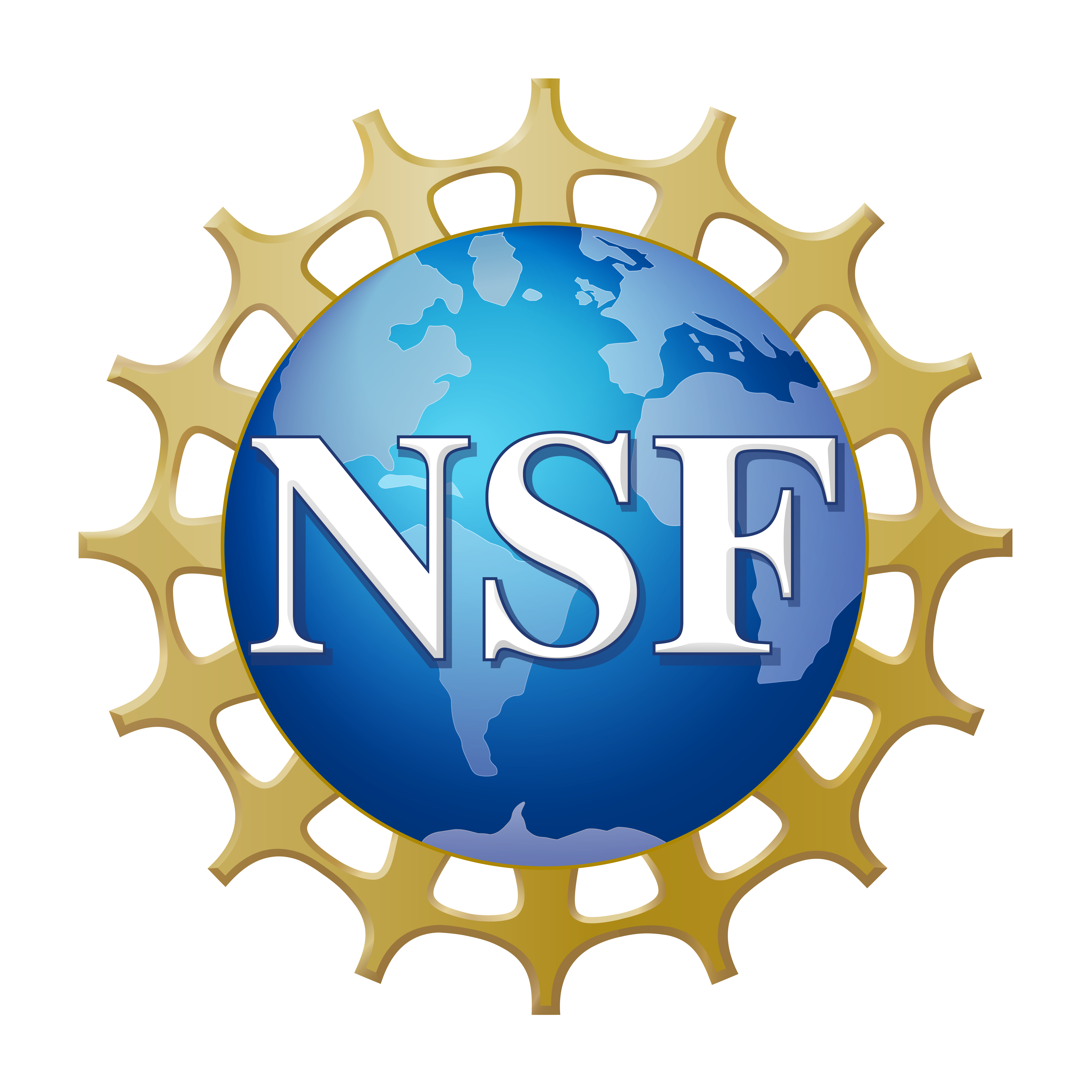 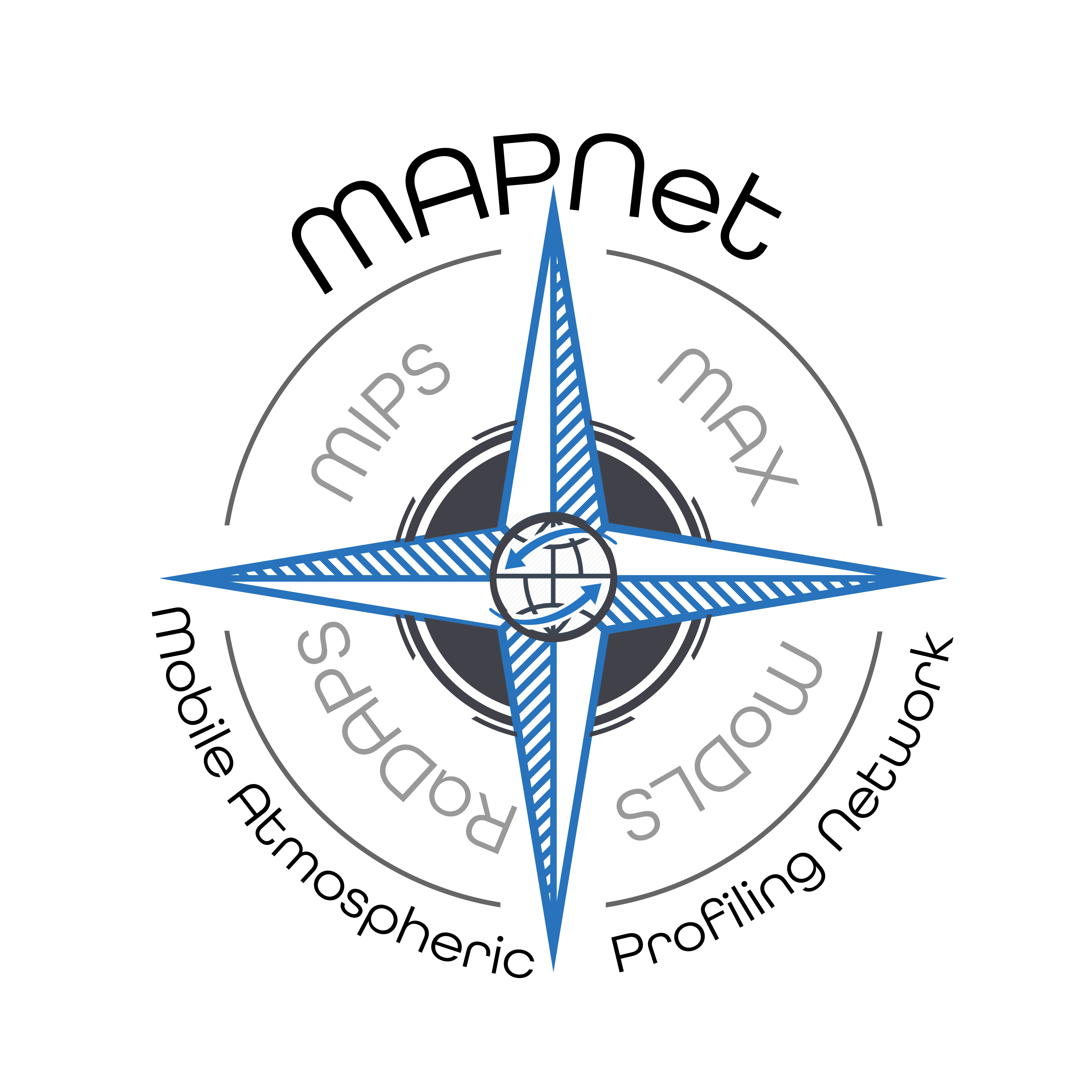 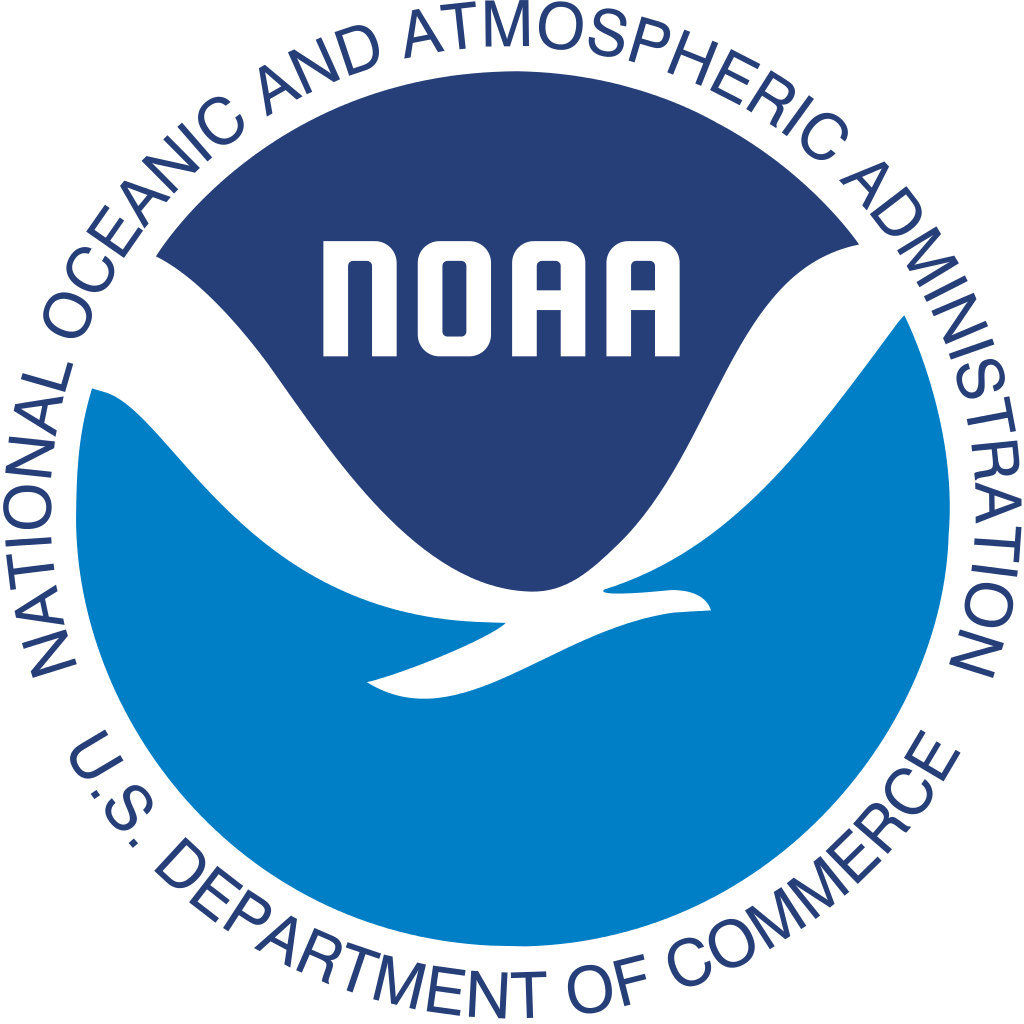 In-Field Operations
MAX – Operated in two modes
 For convection > 50 km range: BL scans focused on low-level BL obs, RHIs over profilers
BL Scans: 0.7°, 1.3°, 2°, 2.7°, 3.7°, 5°, 7°, 9°; PRF 1200 Hz, Pulse width of 0.8 microseconds 
For convection < 50 km range: faster scan rate, 360 sec update time; shallow, deep, shallow, deep
Shallow Scan Sequence - 0.7, 1.5, 2.6 3.8, 5; pulse with: 0.4 microseconds 
Deep Scan Sequence - 0.7, 1.5, 2.6, 6, 9; pulse with: 0.4 microseconds 
Bird baths at the end of IOPs when time and precipitation allowed 
Wind Profilers used a standard mode
Averaged winds every 5 minutes and 60 minutes
Lidar – Operated in two modes
VAD scans every 5 minutes - 15° elevation (8-point) and 60° elevation(6-point)
vertical stares in between VAD scans
Radiometers
Zenith-only obs
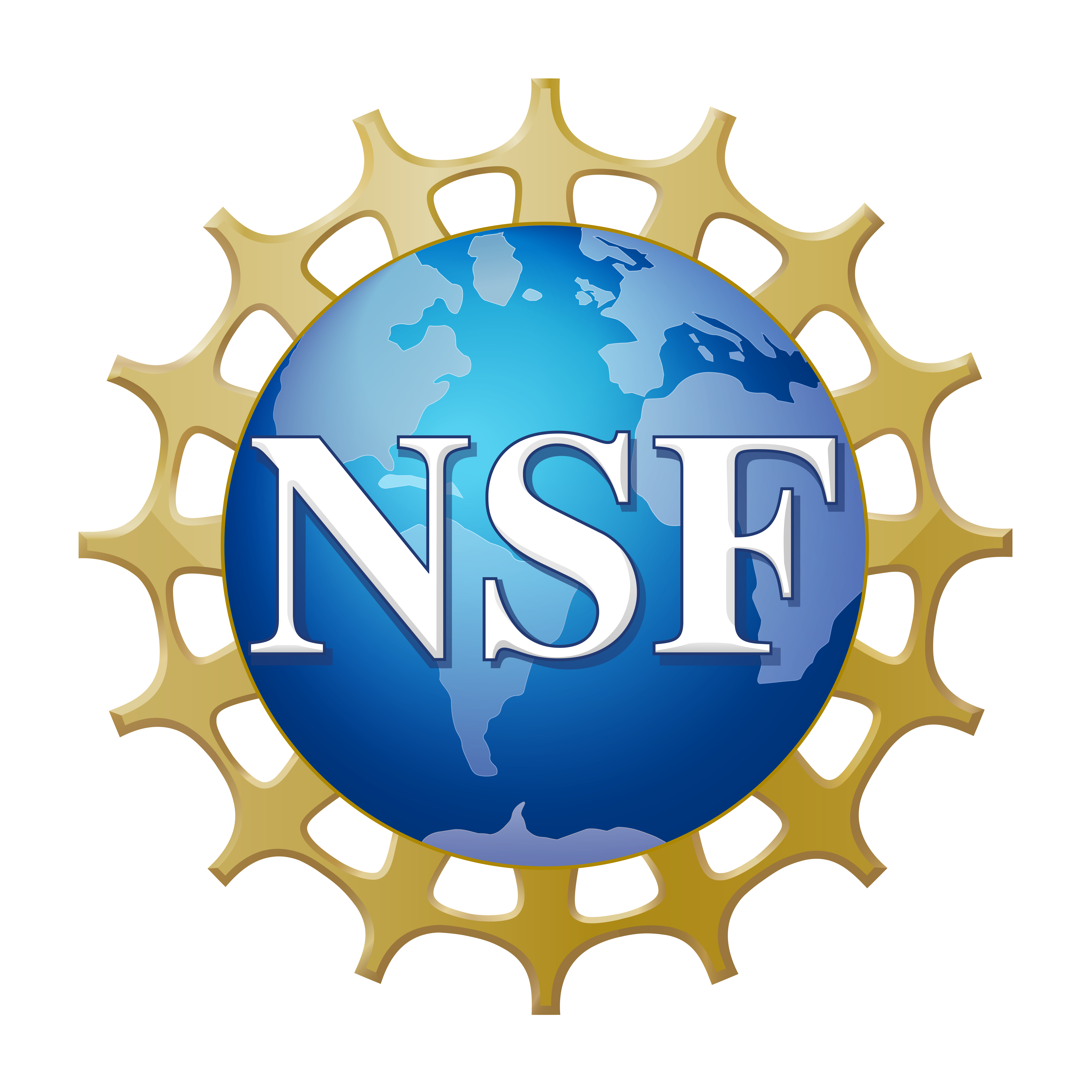 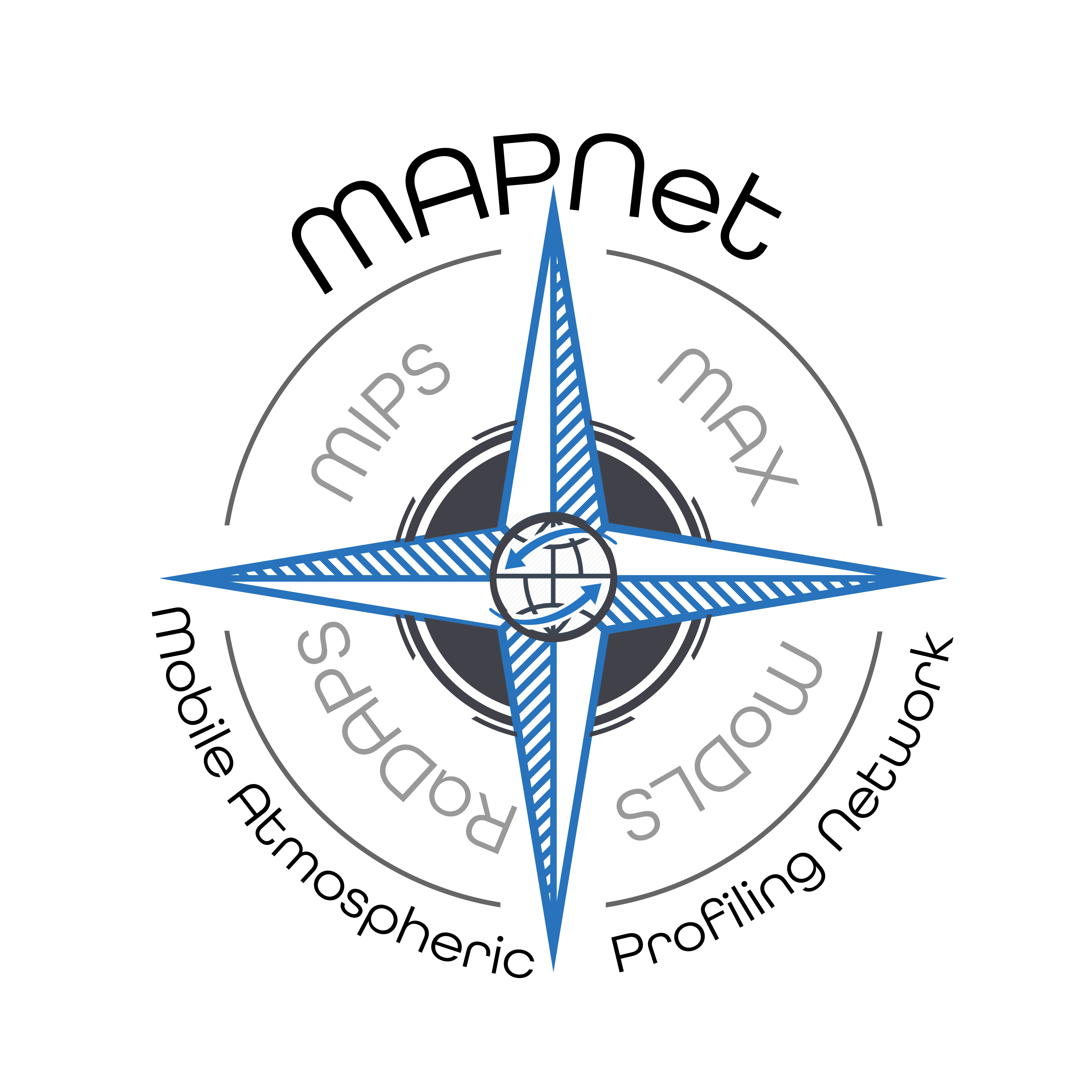 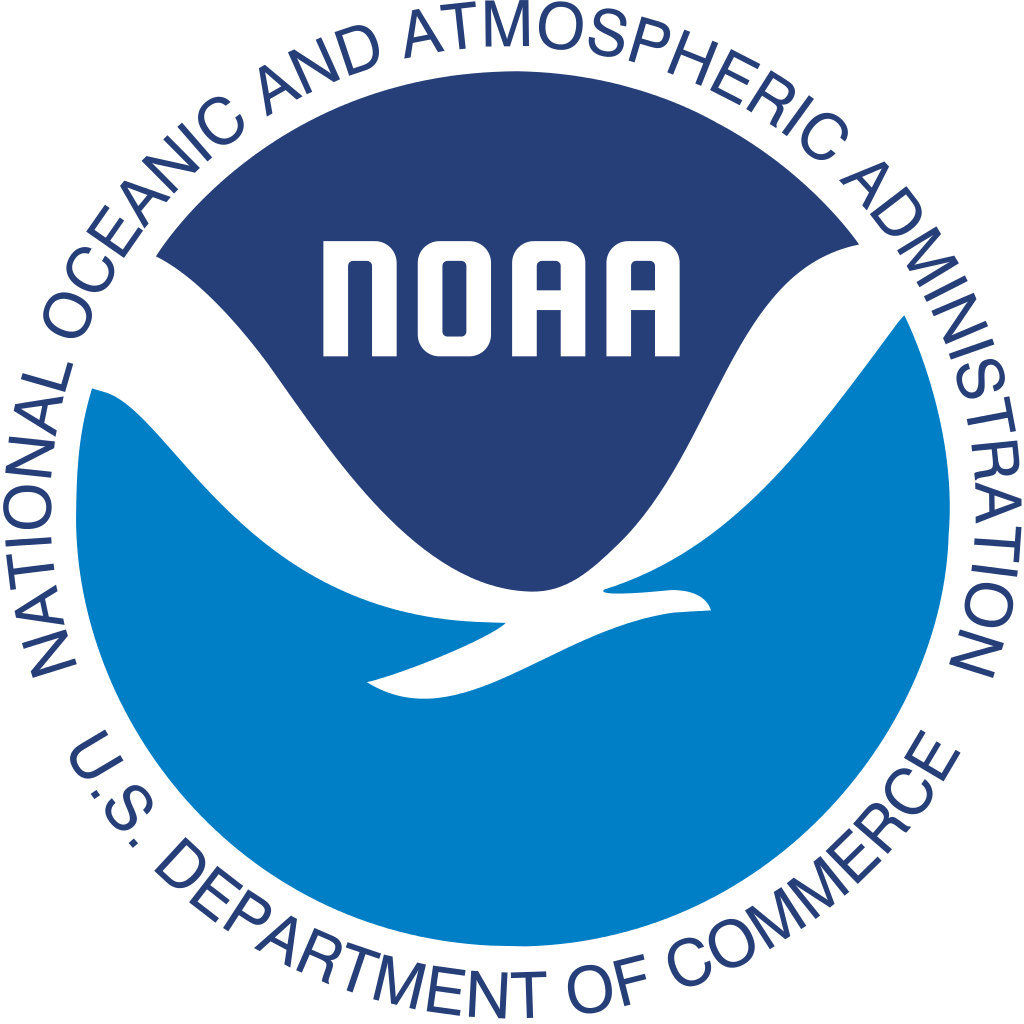 Data Quality Control
All data were checked for inconsistencies; data points corrected or omitted where necessary
Wind profilers - Software-controlled QC Algorithm used (provides confidence flag for data, ranging 0-1) does a good job; headings verified; no other QC performed
Lidar - Headings were corrected where necessary; VAD scans used to produce wind profiles
Radiometer – No QC to data; LN2 calibrations performed in Feb 2023 prior to IOP 1
Surface data - Removed erroneous data; applied wind heading corrections where necessary
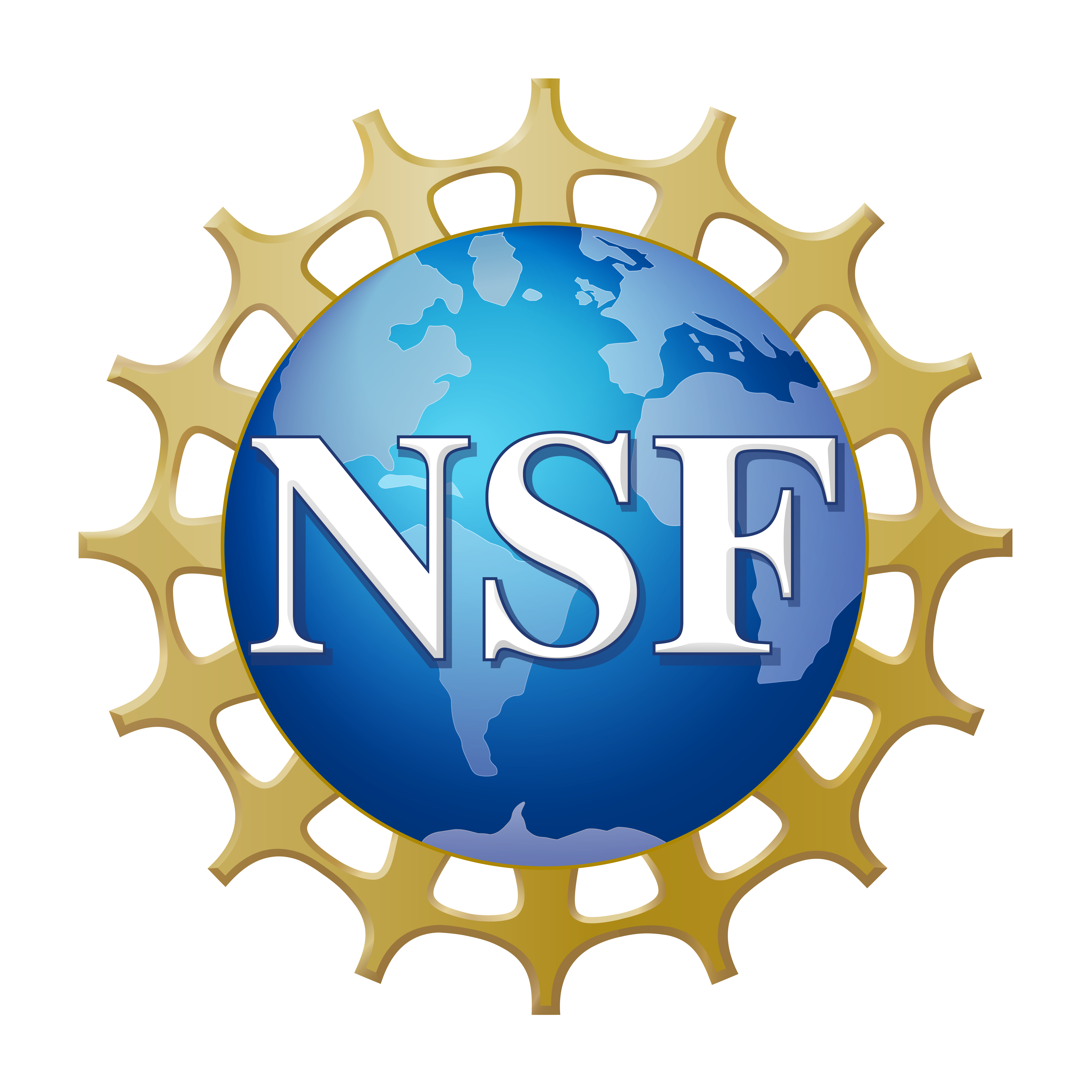 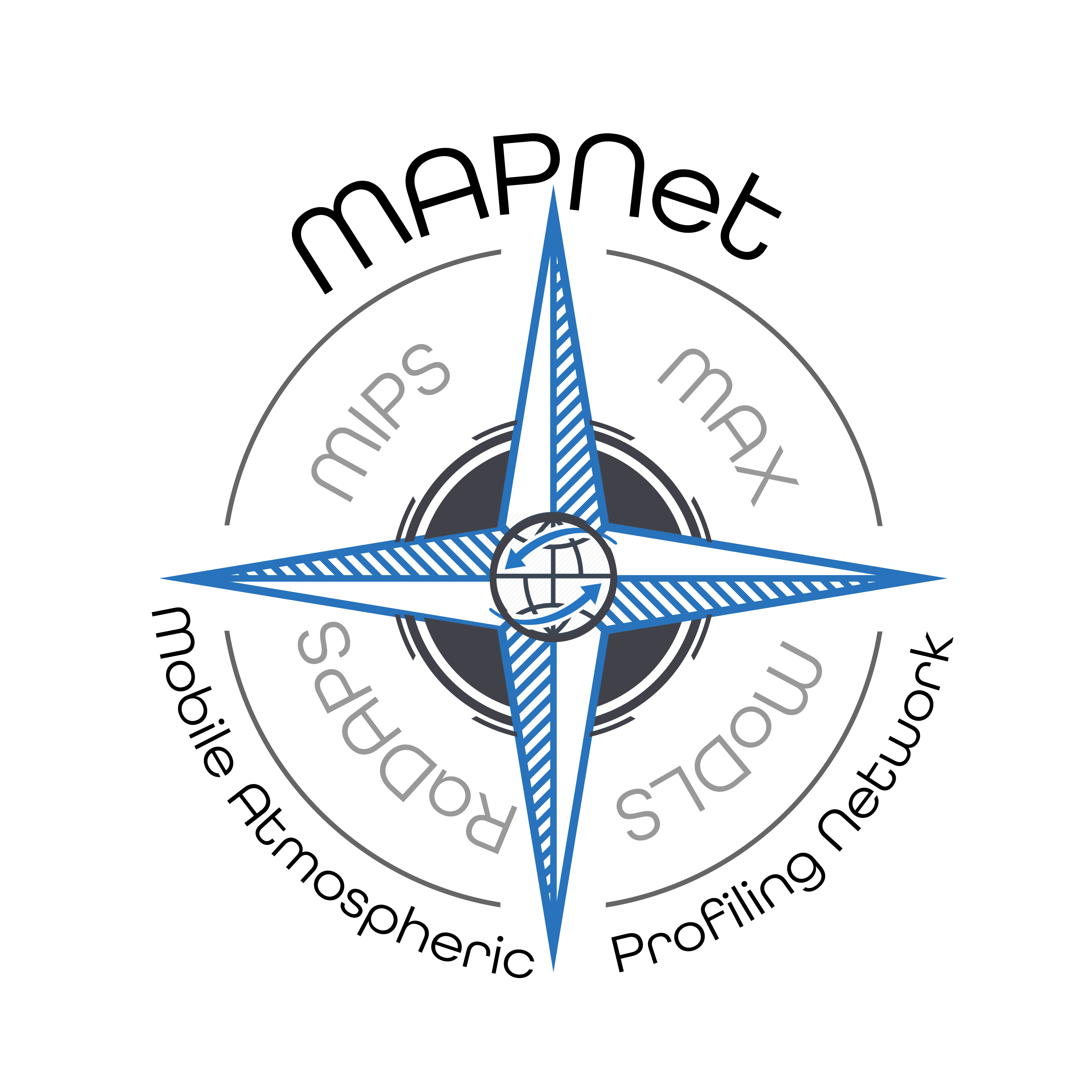 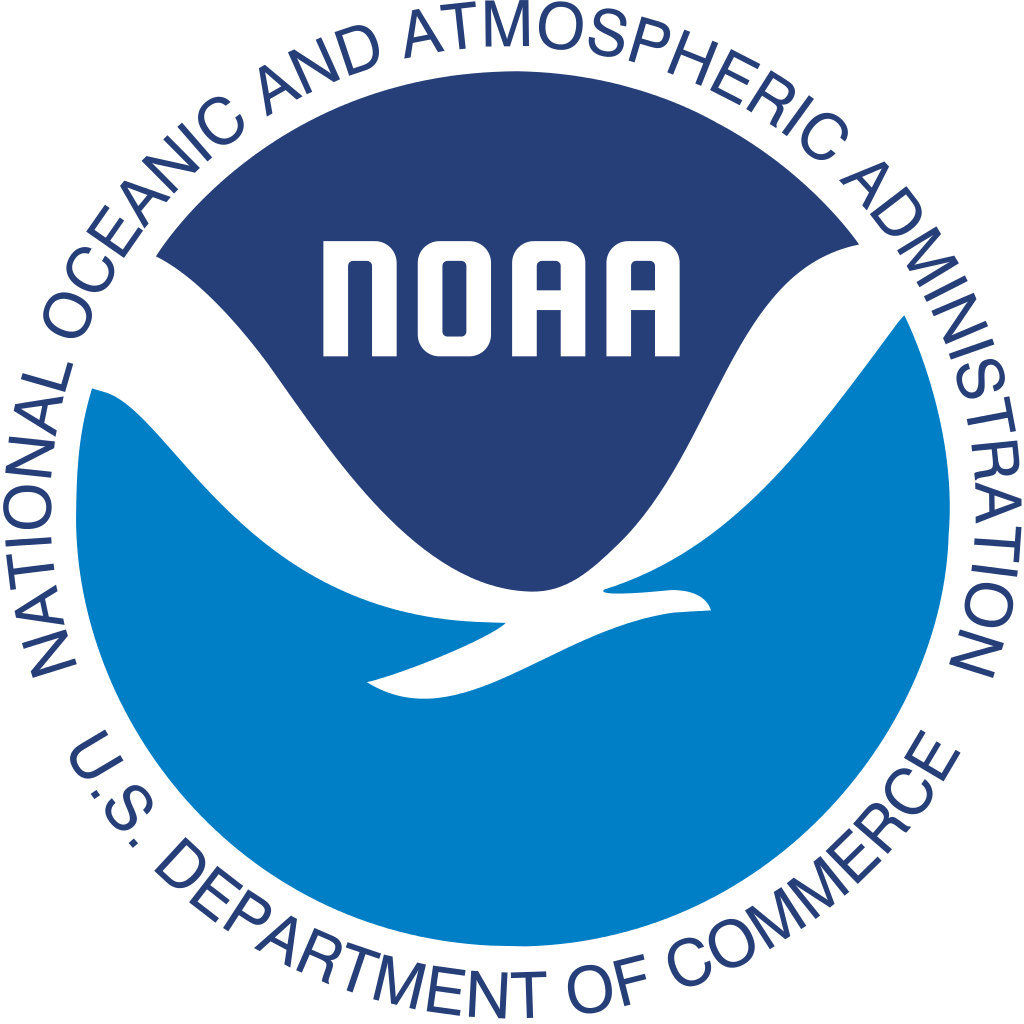 Data Quality Control Cont’d
Soundings
Verified surface points with surface data from co-located platforms
Inconsistent height or wind data were corrected or omitted
Windsond wind data underwent basic smoothing to mask noise produced by noisy GPS (outlined in metadata)
Recent batches of iMet sondes have seem to show an inconsistent Td bias
 this variation has tested  and was within factory specs (5% RH uncertainty); so no QC there
Radar data
Locations and headings verified
Zdr corrected using Pyart and available bird baths – files include both corrected and raw Zdr
No other QC applied
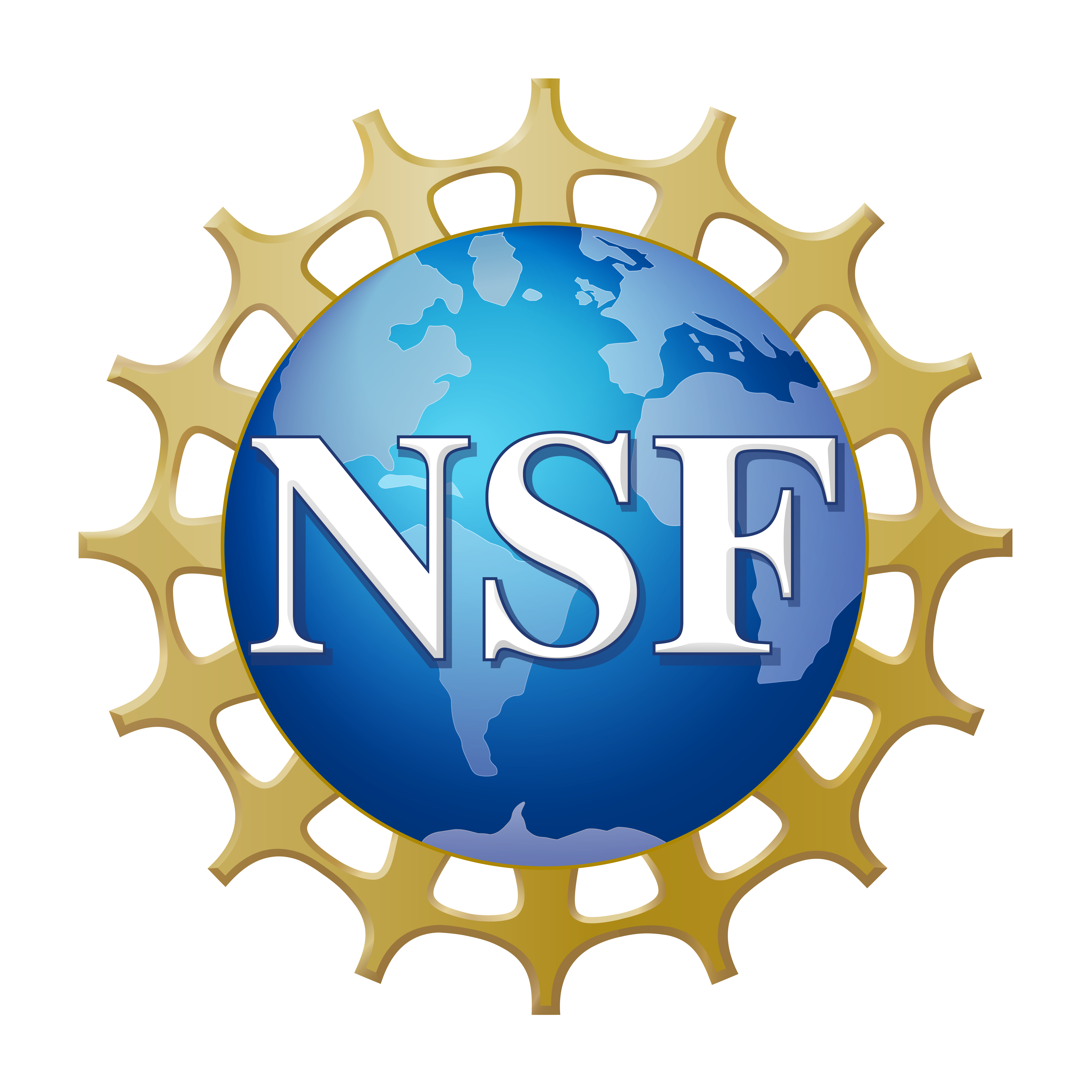 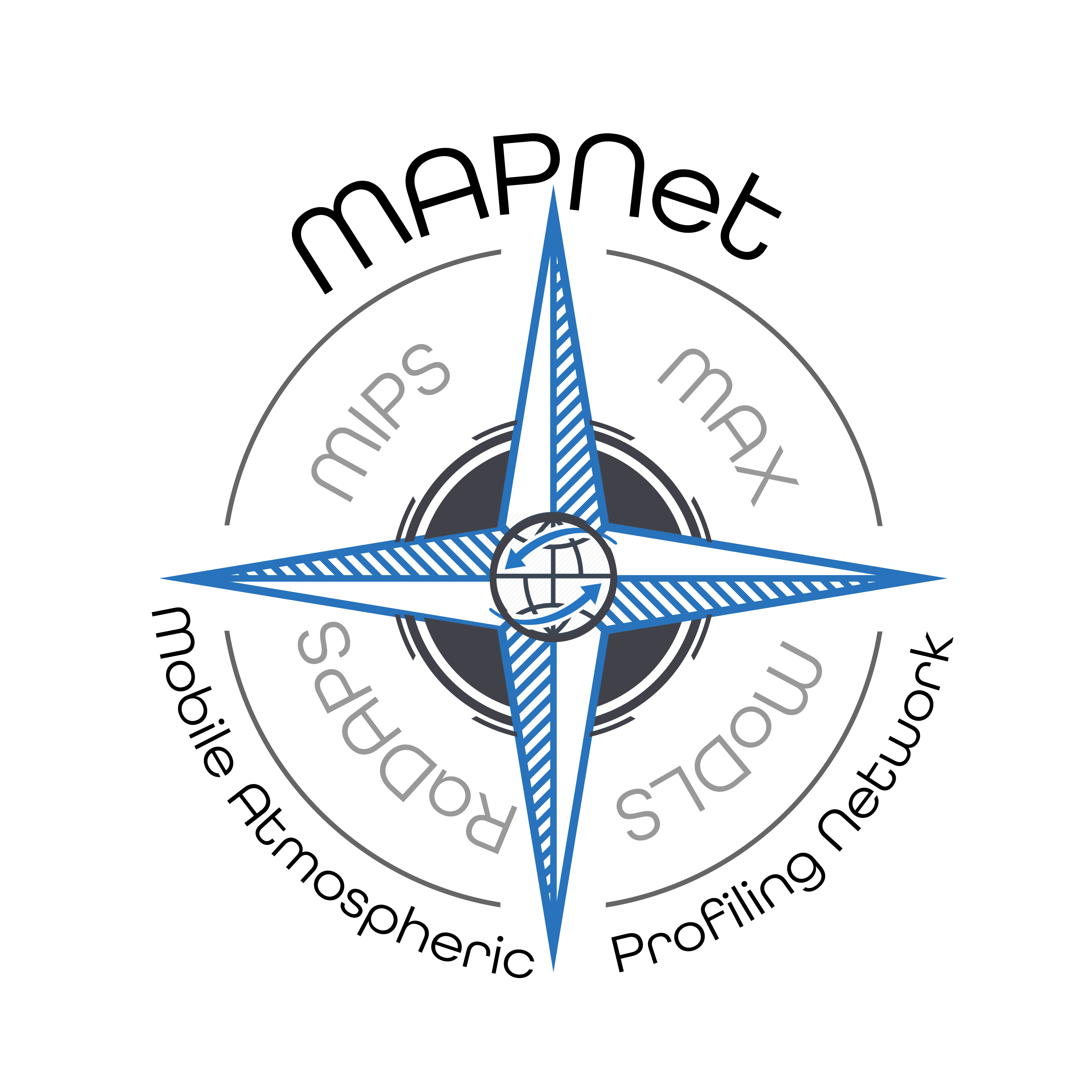 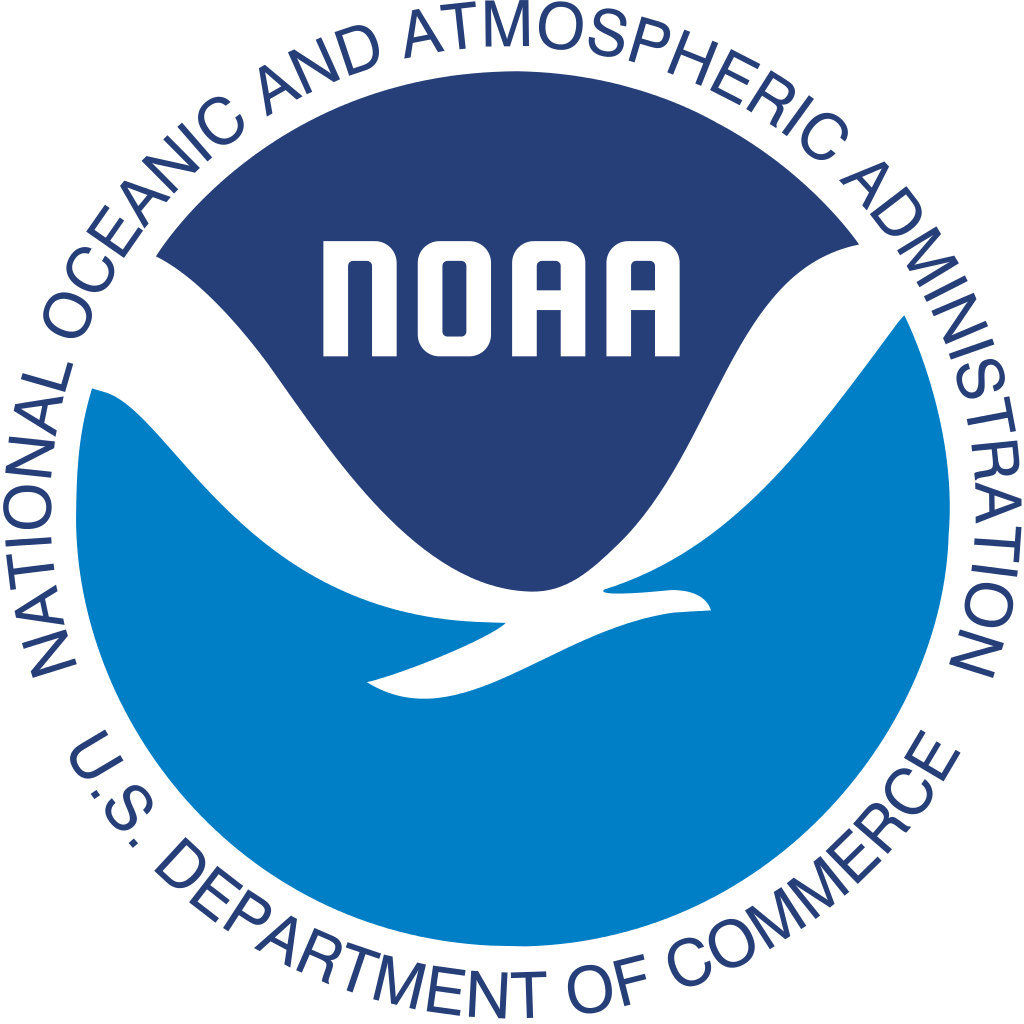 Data Format & Access
All available UAH MAPNet data will be uploaded to EOL in coming weeks	
Metadata - readme and field logs
Detailed IOP summaries are provided on the EOL catalog
All surface and sounding data provided in CSV text files w/headers
All profiling and radar data provided in netCDF
Radar data follows CFRadial format
Radiometer lvl2 (T and moisture profiles) data provided; lvl1 (brightness temperatures) can be requested
Additional and “raw” data can be requested
(preston.pangle@uah.edu or kevin.knupp@nsstc.uah.edu)
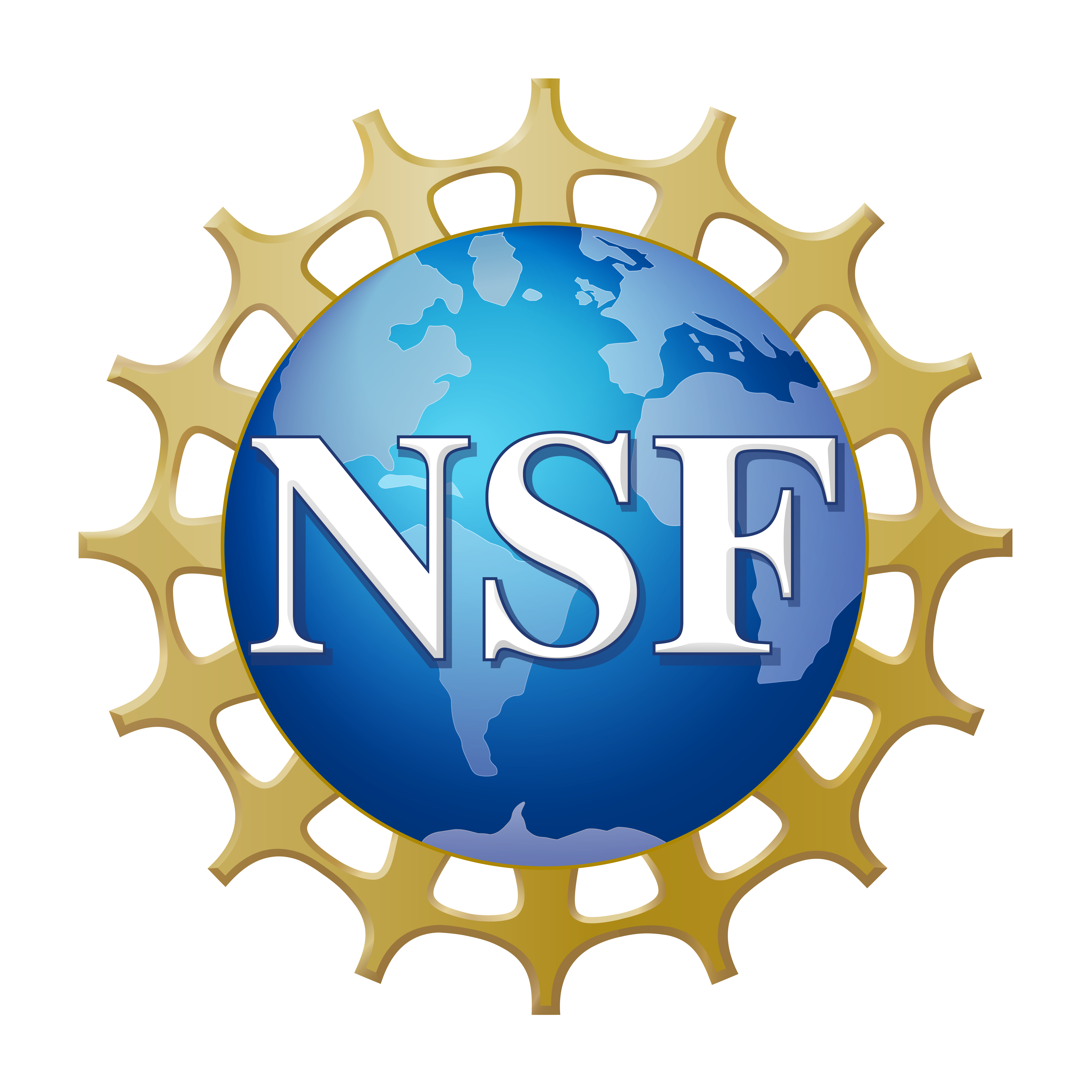 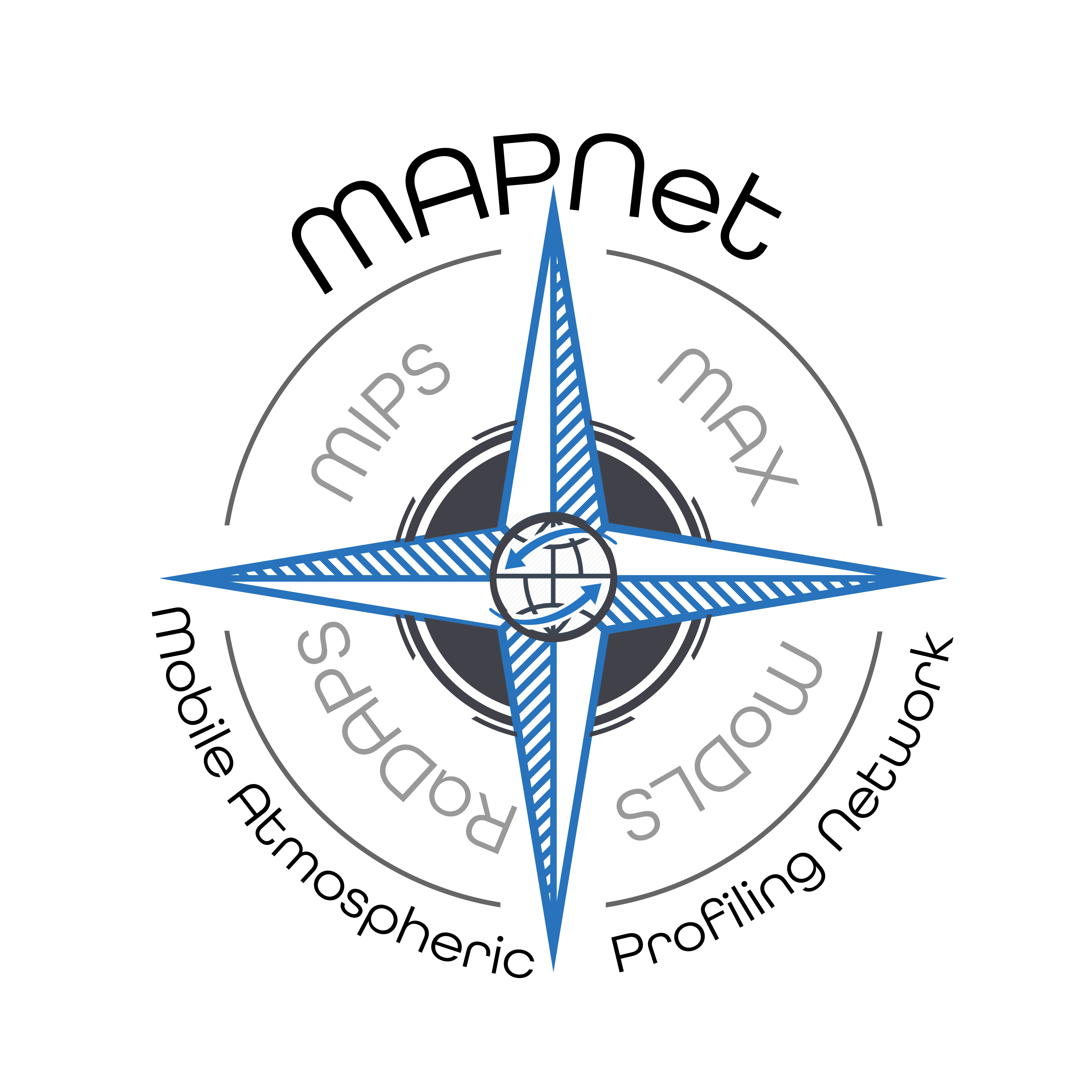 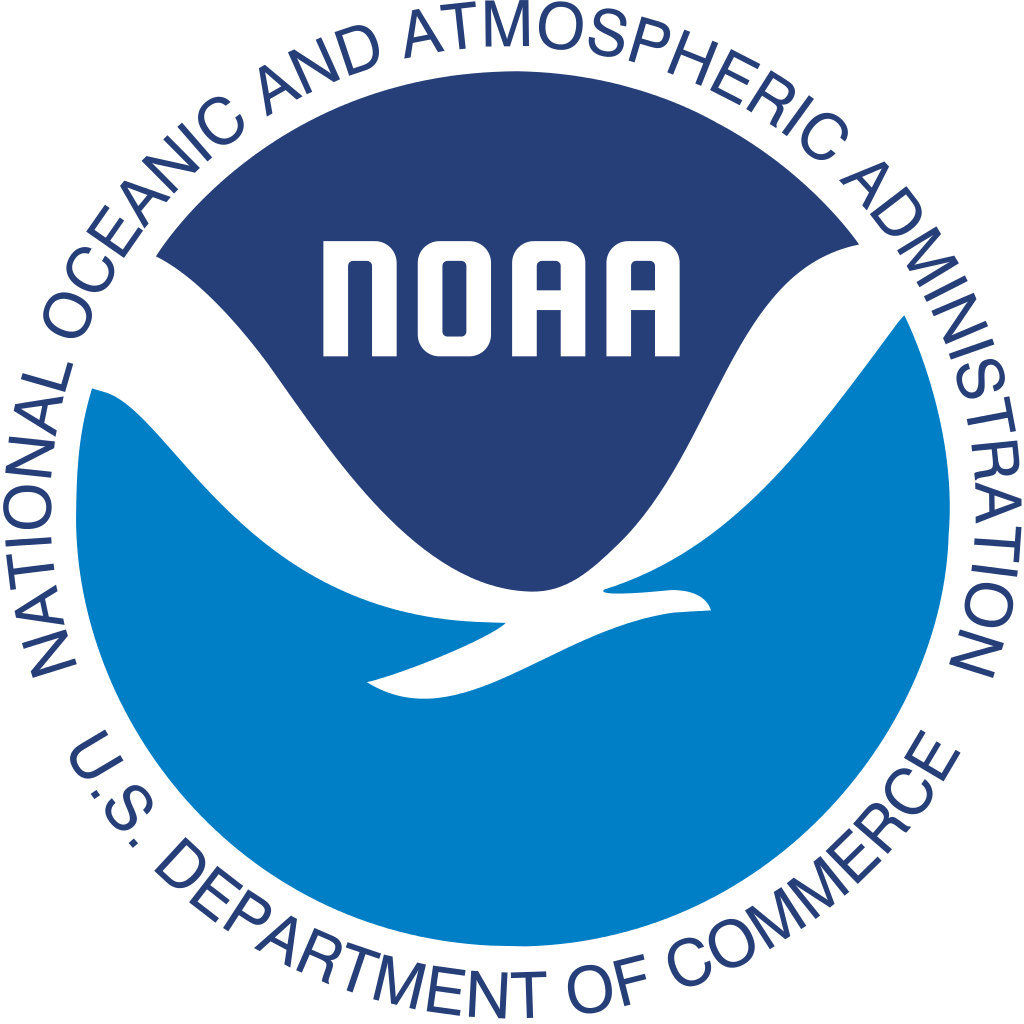 Questions or Comments?
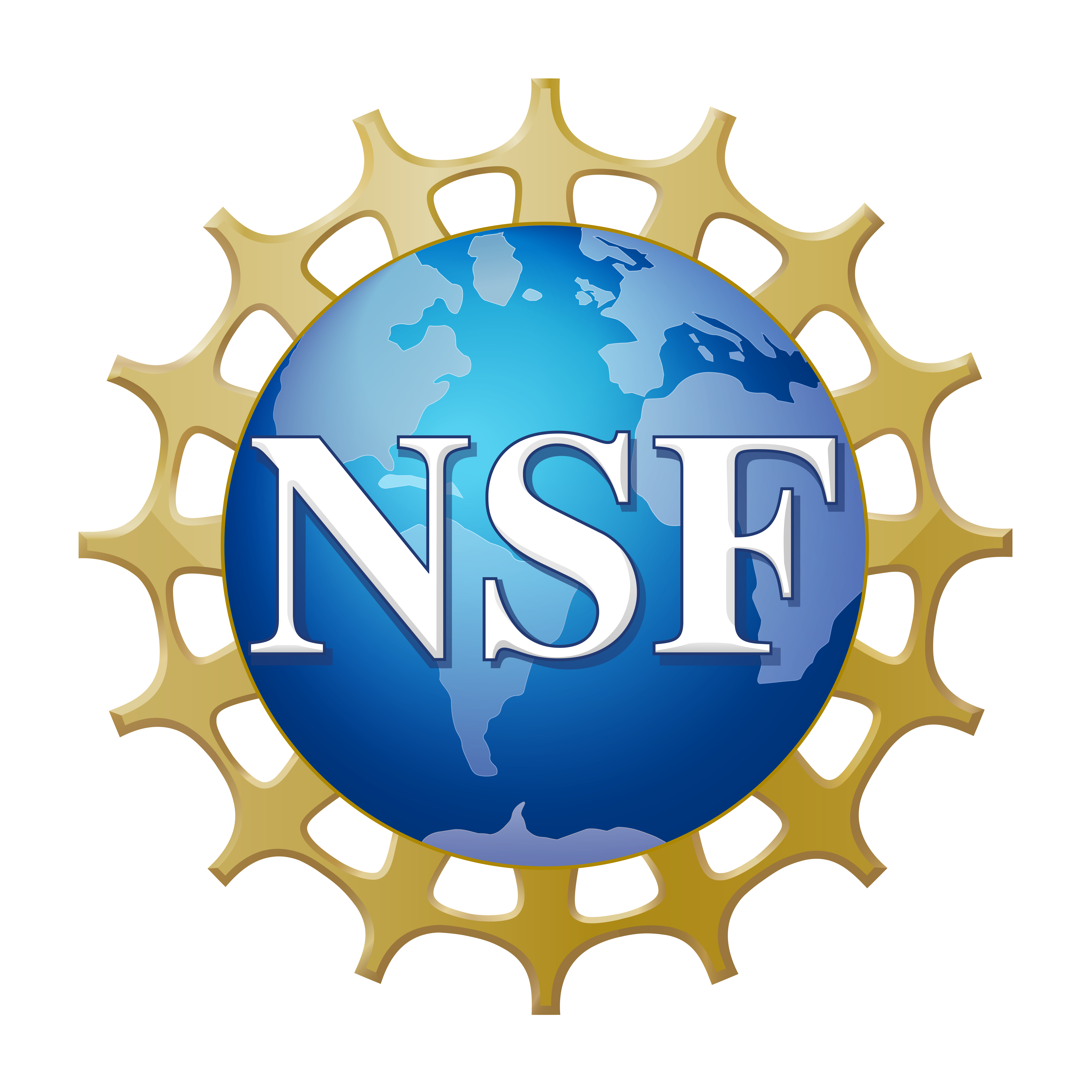 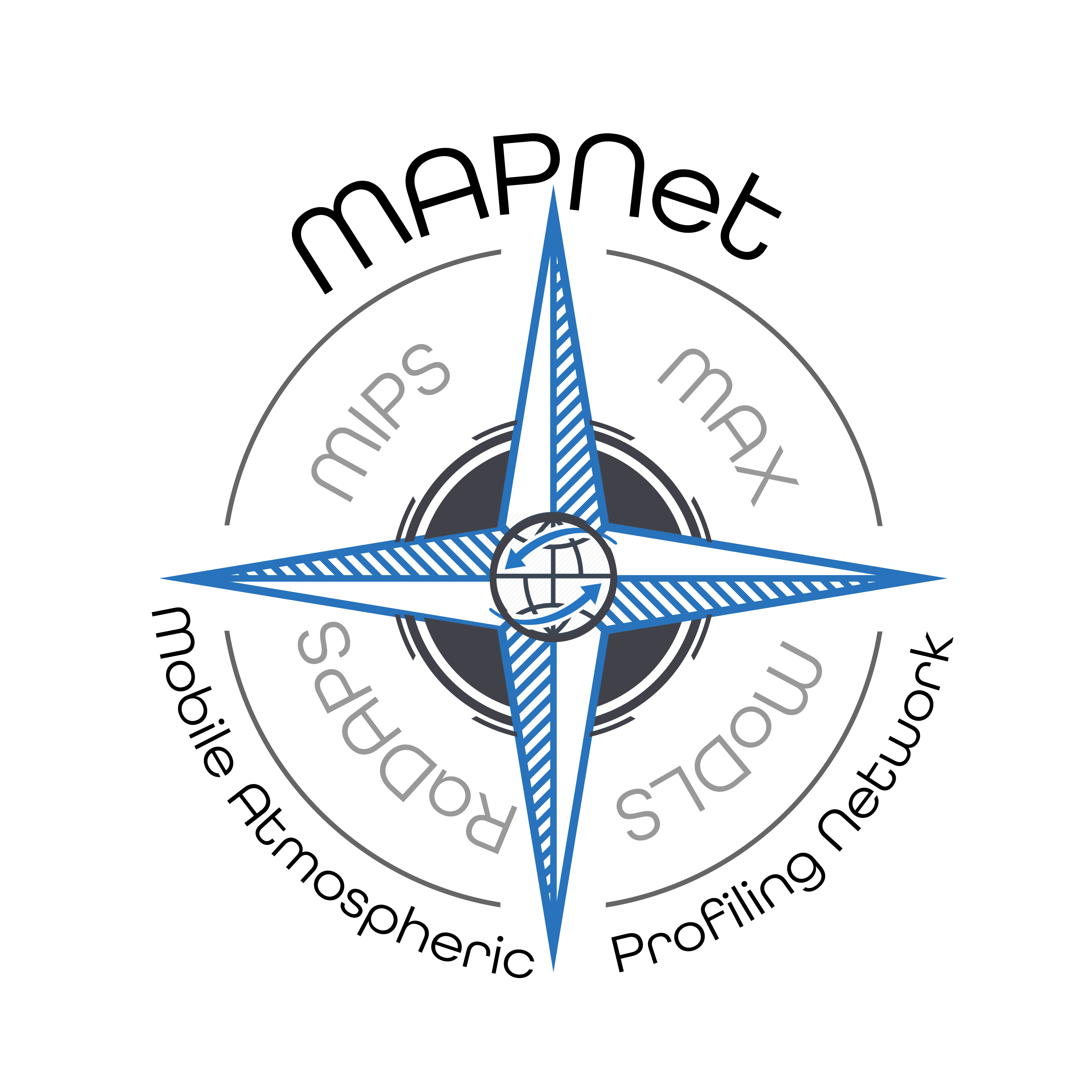 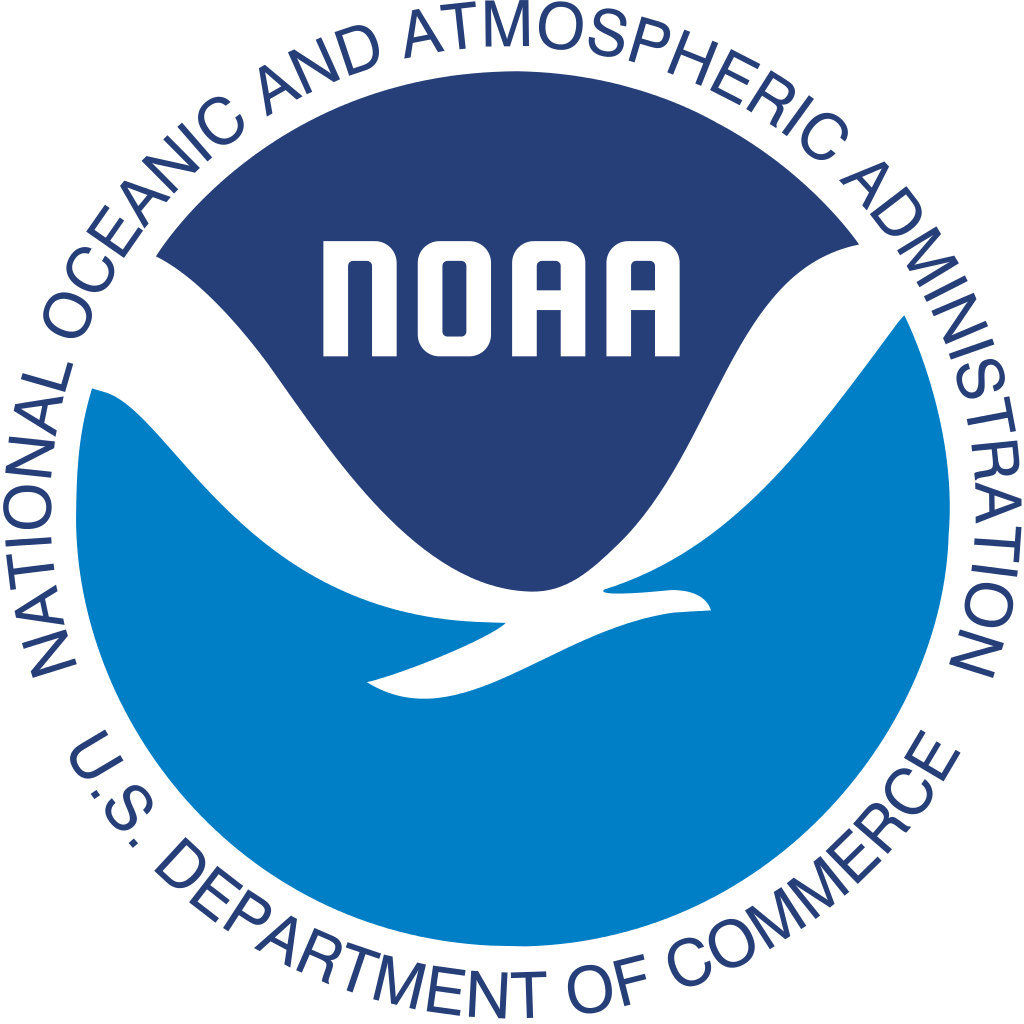 Preston Pangle (preston.pangle@uah.edu)
Kevin Knupp (kevin.knupp@nsstc.uah.edu)
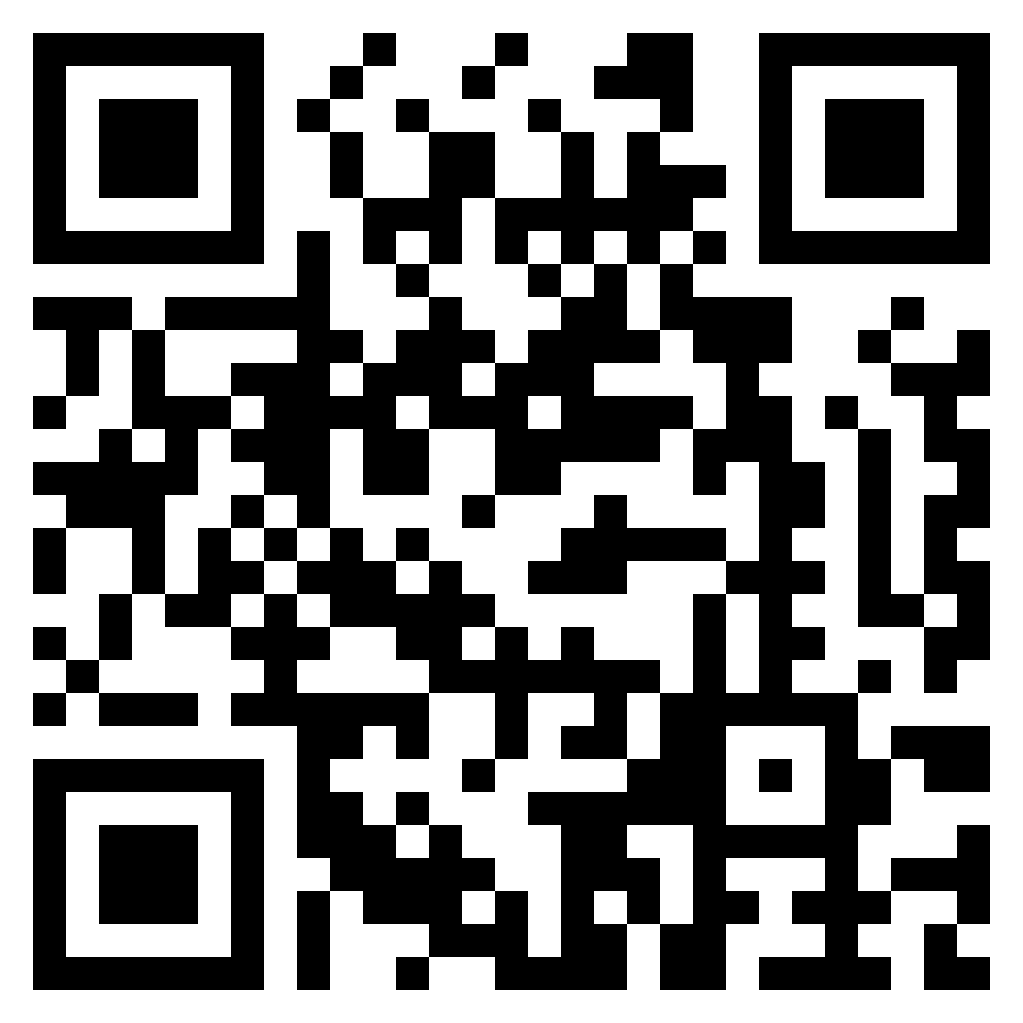 More MAPNet  Info